Ochrona danych osobowych
w projektach współfinansowanych ze środków EFS w perspektywie finansowej 2014-2020

Trener: Rafał Osajda

Szczecin, 12 czerwca 2017 r.
WSTĘP
Ochrona Danych Osobowych
Informacja niejawna
Ustawa o dostępie do informacji publicznej
Dane osobowe
Tajemnica służbowa/zawodowa:
tajemnica bankowa
tajemnica adwokacka
tajemnica skarbowa
Tajemnica przedsiębiorcy
Ochrona Danych Osobowych
Miejsca przechowywania informacji:
dokumenty elektroniczne (nośniki, sieć),
sprzęt komputerowy,
poczta, kurierzy,
dokumenty papierowe,
ludzie,
banki, kontrahenci osoby trzecie.
Ochrona Danych Osobowych
Ze względu na umiejscowienie źródła zagrożenia dzielimy na:

wewnętrzne - mające swoje źródło wewnątrz organizacji użytkującej system informacyjny, wynikające  ze świadomych  lub  nieświadomych działań pracowników,

zewnętrzne - mające swoje źródło na zewnątrz organizacji (poprzez sieć komputerową, za pośrednictwem programów lub oddziaływujące czynniki środowiskowe).
[Speaker Notes: Art. 47. Każdy ma prawo do ochrony prawnej życia prywatnego, rodzinnego, czci i dobrego imienia oraz do decydowania o swoim życiu osobistym. PRAWO DO OCHRONY ŻYCIA PRYWATNEGO
Art. 51. Nikt nie może być obowiązany inaczej niż na podstawie ustawy do ujawniania informacji dotyczących jego osoby.
Władze publiczne nie mogą pozyskiwać, gromadzić i udostępniać innych informacji o obywatelach niż niezbędne w demokratycznym państwie prawnym.
Każdy ma prawo dostępu do dotyczących go urzędowych dokumentów i zbiorów danych. Ograniczenie tego prawa może określić ustawa.
Każdy ma prawo do żądania sprostowania oraz usunięcia informacji nieprawdziwych, niepełnych lub zebranych w sposób sprzeczny z ustawą.
Zasady i tryb gromadzenia oraz udostępniania informacji określa ustawa.]
Ochrona Danych Osobowych
Zagrożenia bezpieczeństwa można sklasyfikować również ze względu na charakter przyczyny:

świadoma i celowa działalność człowieka - chęć rewanżu, szpiegostwo, wandalizm, terroryzm, chęć zaspokojenia własnych ambicji,

wydarzenie losowe - błędy i zaniedbania ludzkie, awarie sprzętu i oprogramowania, temperatura, wilgotność, zanieczyszczenie powietrza, zakłócenia w zasilaniu, klęski żywiołowe, wyładowania atmosferyczne, katastrofy.
[Speaker Notes: Art. 47. Każdy ma prawo do ochrony prawnej życia prywatnego, rodzinnego, czci i dobrego imienia oraz do decydowania o swoim życiu osobistym. PRAWO DO OCHRONY ŻYCIA PRYWATNEGO
Art. 51. Nikt nie może być obowiązany inaczej niż na podstawie ustawy do ujawniania informacji dotyczących jego osoby.
Władze publiczne nie mogą pozyskiwać, gromadzić i udostępniać innych informacji o obywatelach niż niezbędne w demokratycznym państwie prawnym.
Każdy ma prawo dostępu do dotyczących go urzędowych dokumentów i zbiorów danych. Ograniczenie tego prawa może określić ustawa.
Każdy ma prawo do żądania sprostowania oraz usunięcia informacji nieprawdziwych, niepełnych lub zebranych w sposób sprzeczny z ustawą.
Zasady i tryb gromadzenia oraz udostępniania informacji określa ustawa.]
Ochrona Danych Osobowych
Do najczęstszych obecnie występujących zagrożeń można zaliczyć:

- zablokowanie dostępu do usługi, 
- włamanie do systemu informatycznego,
- utrata danych,
- kradzież danych,
- ujawnienie danych poufnych,
- zafałszowanie informacji,
- kradzież kodu oprogramowania,
- kradzież sprzętu,
- uszkodzenia systemów komputerowych.
[Speaker Notes: Art. 47. Każdy ma prawo do ochrony prawnej życia prywatnego, rodzinnego, czci i dobrego imienia oraz do decydowania o swoim życiu osobistym. PRAWO DO OCHRONY ŻYCIA PRYWATNEGO
Art. 51. Nikt nie może być obowiązany inaczej niż na podstawie ustawy do ujawniania informacji dotyczących jego osoby.
Władze publiczne nie mogą pozyskiwać, gromadzić i udostępniać innych informacji o obywatelach niż niezbędne w demokratycznym państwie prawnym.
Każdy ma prawo dostępu do dotyczących go urzędowych dokumentów i zbiorów danych. Ograniczenie tego prawa może określić ustawa.
Każdy ma prawo do żądania sprostowania oraz usunięcia informacji nieprawdziwych, niepełnych lub zebranych w sposób sprzeczny z ustawą.
Zasady i tryb gromadzenia oraz udostępniania informacji określa ustawa.]
Ochrona Danych Osobowych
Co się chroni w firmie?

Aktywa – wszystko, co ma wartość dla organizacji.

Informacja - to też aktywa, które podobnie jak inne ważne aktywa biznesowe, są niezbędne do działalności biznesowej organizacji. 

Aktywa Informacyjne – funkcjonujące w organizacji elektroniczne lub fizyczne zbiory informacji, elementy infrastruktury oraz narzędzia służące do przetwarzania informacji, a także wiedza i umiejętności pracowników.
[Speaker Notes: Art. 47. Każdy ma prawo do ochrony prawnej życia prywatnego, rodzinnego, czci i dobrego imienia oraz do decydowania o swoim życiu osobistym. PRAWO DO OCHRONY ŻYCIA PRYWATNEGO
Art. 51. Nikt nie może być obowiązany inaczej niż na podstawie ustawy do ujawniania informacji dotyczących jego osoby.
Władze publiczne nie mogą pozyskiwać, gromadzić i udostępniać innych informacji o obywatelach niż niezbędne w demokratycznym państwie prawnym.
Każdy ma prawo dostępu do dotyczących go urzędowych dokumentów i zbiorów danych. Ograniczenie tego prawa może określić ustawa.
Każdy ma prawo do żądania sprostowania oraz usunięcia informacji nieprawdziwych, niepełnych lub zebranych w sposób sprzeczny z ustawą.
Zasady i tryb gromadzenia oraz udostępniania informacji określa ustawa.]
Ochrona Danych Osobowych
W jakim obszarze identyfikujemy ryzyka?

BEZPIECZEŃSTWO INFORMACJI – to zachowanie poufności, integralności i dostępności informacji.

POUFNOŚĆ – właściwość polegająca na tym, że informacja nie jest udostępniana lub wyjawiana nieupoważnionym osobom, podmiotom lub procesom.

INTEGRALNOŚĆ – właściwość polegająca na zapewnieniu dokładności i kompletności aktywów. 

DOSTĘPNOŚĆ – właściwość bycia dostępnym i użytecznym na żądanie upoważnionego podmiotu.

ROZLICZALNOŚĆ (ODO) - rozumie się przez to właściwość zapewniającą, że działania podmiotu mogą być przypisane w sposób jednoznaczny tylko temu podmiotowi.
[Speaker Notes: Art. 47. Każdy ma prawo do ochrony prawnej życia prywatnego, rodzinnego, czci i dobrego imienia oraz do decydowania o swoim życiu osobistym. PRAWO DO OCHRONY ŻYCIA PRYWATNEGO
Art. 51. Nikt nie może być obowiązany inaczej niż na podstawie ustawy do ujawniania informacji dotyczących jego osoby.
Władze publiczne nie mogą pozyskiwać, gromadzić i udostępniać innych informacji o obywatelach niż niezbędne w demokratycznym państwie prawnym.
Każdy ma prawo dostępu do dotyczących go urzędowych dokumentów i zbiorów danych. Ograniczenie tego prawa może określić ustawa.
Każdy ma prawo do żądania sprostowania oraz usunięcia informacji nieprawdziwych, niepełnych lub zebranych w sposób sprzeczny z ustawą.
Zasady i tryb gromadzenia oraz udostępniania informacji określa ustawa.]
Ochrona Danych Osobowych
Od czego zależy bezpieczeństwo informacji?
[Speaker Notes: - rozwój na zachodzie w latach 70 XX w. prawodawstwa dotyczącego ochrony danych osobowych związane to było z postępującą informatyzacja.]
ŹRÓDŁA PRAWA – 
OCHRONA DANYCH OSOBOWYCH
Ochrona Danych Osobowych
Prawodawstwo Polskie:

Konstytucja RP art. 47 i 51. 
Ustawa z dnia 29 sierpnia 1997 r. o ochronie danych osobowych (tekst jedn. Dz.U. z 2016 r., poz. 922, ze zm.).
Rozporządzenie Ministra Spraw Wewnętrznych i Administracji z dnia 29 kwietnia 2004 r. w sprawie dokumentacji przetwarzania danych osobowych oraz warunków technicznych i organizacyjnych, jakim powinny odpowiadać urządzenia i systemy informatyczne służące do przetwarzania danych osobowych.
(Dz.U. nr 100, poz. 1024) – wydane na podstawie art. 39a ustawy.
[Speaker Notes: Art. 47. Każdy ma prawo do ochrony prawnej życia prywatnego, rodzinnego, czci i dobrego imienia oraz do decydowania o swoim życiu osobistym. PRAWO DO OCHRONY ŻYCIA PRYWATNEGO
Art. 51. Nikt nie może być obowiązany inaczej niż na podstawie ustawy do ujawniania informacji dotyczących jego osoby.
Władze publiczne nie mogą pozyskiwać, gromadzić i udostępniać innych informacji o obywatelach niż niezbędne w demokratycznym państwie prawnym.
Każdy ma prawo dostępu do dotyczących go urzędowych dokumentów i zbiorów danych. Ograniczenie tego prawa może określić ustawa.
Każdy ma prawo do żądania sprostowania oraz usunięcia informacji nieprawdziwych, niepełnych lub zebranych w sposób sprzeczny z ustawą.
Zasady i tryb gromadzenia oraz udostępniania informacji określa ustawa.]
Ochrona Danych Osobowych
Prawodawstwo Polskie (c.d.):

Rozporządzenie Ministra Administracji i Cyfryzacji z dnia 11 maja 2015 r. w sprawie trybu i sposobu realizacji zadań w celu zapewniania przestrzegania przepisów o ochronie danych osobowych przez administratora bezpieczeństwa informacji (Dz.U. z 2015 r., poz. 745) – wydane na podstawie art. 36a ust. 9 pkt 1 o.d.o.
Rozporządzenie Ministra Administracji i Cyfryzacji z dnia 11 maja 2015 r. w sprawie sposobu prowadzenia przez administratora bezpieczeństwa informacji rejestru zbiorów danych (Dz.U. z 2015 r., poz. 719) – wydane na podstawie art. 36a ust. 9 pkt 2 o.d.o.
Rozporządzenie Ministra Administracji i Cyfryzacji z dnia 10 grudnia 2014 r. w sprawie wzorów zgłoszeń powołania i odwołania administratora bezpieczeństwa informacji (Dz.U. z 2014 r., poz. 1934) – wydane na podstawie art. 46f o.d.o.
[Speaker Notes: Art. 47. Każdy ma prawo do ochrony prawnej życia prywatnego, rodzinnego, czci i dobrego imienia oraz do decydowania o swoim życiu osobistym. PRAWO DO OCHRONY ŻYCIA PRYWATNEGO
Art. 51. Nikt nie może być obowiązany inaczej niż na podstawie ustawy do ujawniania informacji dotyczących jego osoby.
Władze publiczne nie mogą pozyskiwać, gromadzić i udostępniać innych informacji o obywatelach niż niezbędne w demokratycznym państwie prawnym.
Każdy ma prawo dostępu do dotyczących go urzędowych dokumentów i zbiorów danych. Ograniczenie tego prawa może określić ustawa.
Każdy ma prawo do żądania sprostowania oraz usunięcia informacji nieprawdziwych, niepełnych lub zebranych w sposób sprzeczny z ustawą.
Zasady i tryb gromadzenia oraz udostępniania informacji określa ustawa.]
Ochrona Danych Osobowych
Prawodawstwo Polskie (c.d.):

Rozporządzenie Ministra Spraw Wewnętrznych i Administracji z dnia 11 grudnia 2008 r. w sprawie wzoru zgłoszenia zbioru danych do rejestracji Generalnemu Inspektorowi Ochrony Danych Osobowych (Dz.U. nr 229, poz. 1536) – wydane na podstawie art. 46a ustawy.
Rozporządzenie z dnia 22 kwietnia 2004 r. w sprawie wzorów imiennego upoważnienia i legitymacji służbowej inspektora Biura Generalnego Inspektora Ochrony Danych Osobowych (Dz.U.nr 94, poz. 923 ze zm.) – wydane na podstawie art. 22a ustawy.
Na system ochrony danych osobowych składają się też wszystkie inne przepisy szczególne, które regulują kwestie wykorzystywania danych osobowych.
[Speaker Notes: Art. 47. Każdy ma prawo do ochrony prawnej życia prywatnego, rodzinnego, czci i dobrego imienia oraz do decydowania o swoim życiu osobistym. PRAWO DO OCHRONY ŻYCIA PRYWATNEGO
Art. 51. Nikt nie może być obowiązany inaczej niż na podstawie ustawy do ujawniania informacji dotyczących jego osoby.
Władze publiczne nie mogą pozyskiwać, gromadzić i udostępniać innych informacji o obywatelach niż niezbędne w demokratycznym państwie prawnym.
Każdy ma prawo dostępu do dotyczących go urzędowych dokumentów i zbiorów danych. Ograniczenie tego prawa może określić ustawa.
Każdy ma prawo do żądania sprostowania oraz usunięcia informacji nieprawdziwych, niepełnych lub zebranych w sposób sprzeczny z ustawą.
Zasady i tryb gromadzenia oraz udostępniania informacji określa ustawa.]
ŹRÓDŁA PRAWA – 
TAJEMNICA PRZEDSIĘBIORSTWA
Ochrona Danych Osobowych
Prawodawstwo Polskie:

Art. 100 ustawy z dnia 26 czerwca 1974 r. Kodeks pracy (Dz.U. z 2014 r., poz. 1502 ze. zm.) 

Ustawa z dnia 16 kwietnia 1993 r. o zwalczaniu nieuczciwej konkurencji (Dz.U. 2003 nr 153 poz. 1503 ze zm.)
[Speaker Notes: Art. 47. Każdy ma prawo do ochrony prawnej życia prywatnego, rodzinnego, czci i dobrego imienia oraz do decydowania o swoim życiu osobistym. PRAWO DO OCHRONY ŻYCIA PRYWATNEGO
Art. 51. Nikt nie może być obowiązany inaczej niż na podstawie ustawy do ujawniania informacji dotyczących jego osoby.
Władze publiczne nie mogą pozyskiwać, gromadzić i udostępniać innych informacji o obywatelach niż niezbędne w demokratycznym państwie prawnym.
Każdy ma prawo dostępu do dotyczących go urzędowych dokumentów i zbiorów danych. Ograniczenie tego prawa może określić ustawa.
Każdy ma prawo do żądania sprostowania oraz usunięcia informacji nieprawdziwych, niepełnych lub zebranych w sposób sprzeczny z ustawą.
Zasady i tryb gromadzenia oraz udostępniania informacji określa ustawa.]
OCHRONA DANYCH OSOBOWYCH
Ochrona Danych Osobowych
Przedmiotowy zakres stosowania ustawy o ochronie danych osobowych:

Ustawa określa zasady postępowania przy przetwarzaniu danych osobowych oraz prawa osób fizycznych, których dane osobowe są lub mogą być przetwarzane w zbiorach danych zawartych w systemach informatycznych, jak i w starszych zborach danych (m.in.: kartoteki, skorowidze, księgi, wykazy inne zbiory ewidencyjne).
(art.2 o.d.o.)
[Speaker Notes: Art. 47. Każdy ma prawo do ochrony prawnej życia prywatnego, rodzinnego, czci i dobrego imienia oraz do decydowania o swoim życiu osobistym. PRAWO DO OCHRONY ŻYCIA PRYWATNEGO
Art. 51. Nikt nie może być obowiązany inaczej niż na podstawie ustawy do ujawniania informacji dotyczących jego osoby.
Władze publiczne nie mogą pozyskiwać, gromadzić i udostępniać innych informacji o obywatelach niż niezbędne w demokratycznym państwie prawnym.
Każdy ma prawo dostępu do dotyczących go urzędowych dokumentów i zbiorów danych. Ograniczenie tego prawa może określić ustawa.
Każdy ma prawo do żądania sprostowania oraz usunięcia informacji nieprawdziwych, niepełnych lub zebranych w sposób sprzeczny z ustawą.
Zasady i tryb gromadzenia oraz udostępniania informacji określa ustawa.]
Ochrona Danych Osobowych
Przedmiotowy zakres stosowania ustawy o ochronie danych osobowych:

WYŁACZENIE
W odniesieniu do zbiorów danych osobowych sporządzanych doraźnie, wyłącznie ze względów technicznych, szkoleniowych lub w związku z dydaktyką w szkołach wyższych, a po ich wykorzystaniu niezwłocznie usuwanych albo poddanych anonimizacji, mają zastosowanie jedynie przepisy zabezpieczenia danych osobowych (rozdział 5).
[Speaker Notes: Art. 47. Każdy ma prawo do ochrony prawnej życia prywatnego, rodzinnego, czci i dobrego imienia oraz do decydowania o swoim życiu osobistym. PRAWO DO OCHRONY ŻYCIA PRYWATNEGO
Art. 51. Nikt nie może być obowiązany inaczej niż na podstawie ustawy do ujawniania informacji dotyczących jego osoby.
Władze publiczne nie mogą pozyskiwać, gromadzić i udostępniać innych informacji o obywatelach niż niezbędne w demokratycznym państwie prawnym.
Każdy ma prawo dostępu do dotyczących go urzędowych dokumentów i zbiorów danych. Ograniczenie tego prawa może określić ustawa.
Każdy ma prawo do żądania sprostowania oraz usunięcia informacji nieprawdziwych, niepełnych lub zebranych w sposób sprzeczny z ustawą.
Zasady i tryb gromadzenia oraz udostępniania informacji określa ustawa.]
Ochrona Danych Osobowych
Podmiotowy zakres stosowania ustawy o ochronie danych osobowych:

Przepisy o ochronie danych osobowych stosuje się do: organów państwowych, organów samorządu terytorialnego, państwowych i komunalnych jednostek organizacyjnych, podmiotów niepublicznych realizujących zadania publiczne, osób fizycznych i prawnych, jednostek organizacyjnych nie będących osobami prawnymi jeśli przetwarzają dane w związku z działalnością zarobkową, zawodową lub dla realizacji celów statutowych, mające siedzibę albo miejsce zamieszkania na terytorium RP albo w państwie trzecim, o ile przetwarzają dane osobowe przy wykorzystaniu środków technicznych znajdujących się na terytorium RP.
(art. 3 o.d.o.)
[Speaker Notes: Art. 47. Każdy ma prawo do ochrony prawnej życia prywatnego, rodzinnego, czci i dobrego imienia oraz do decydowania o swoim życiu osobistym. PRAWO DO OCHRONY ŻYCIA PRYWATNEGO
Art. 51. Nikt nie może być obowiązany inaczej niż na podstawie ustawy do ujawniania informacji dotyczących jego osoby.
Władze publiczne nie mogą pozyskiwać, gromadzić i udostępniać innych informacji o obywatelach niż niezbędne w demokratycznym państwie prawnym.
Każdy ma prawo dostępu do dotyczących go urzędowych dokumentów i zbiorów danych. Ograniczenie tego prawa może określić ustawa.
Każdy ma prawo do żądania sprostowania oraz usunięcia informacji nieprawdziwych, niepełnych lub zebranych w sposób sprzeczny z ustawą.
Zasady i tryb gromadzenia oraz udostępniania informacji określa ustawa.]
Ochrona Danych Osobowych
Podmiotowy zakres stosowania ustawy o ochronie danych osobowych:

Ustawy nie stosuje się do: 
1) osób fizycznych, które przetwarzają dane wyłącznie w celach osobistych lub domowych, 
2) podmiotów mających siedzibę lub miejsce zamieszkania w państwie trzecim, wykorzystujących środki techniczne znajdujące się na terytorium Rzeczypospolitej  Polskiej wyłącznie do przekazywania danych.
[Speaker Notes: Art. 47. Każdy ma prawo do ochrony prawnej życia prywatnego, rodzinnego, czci i dobrego imienia oraz do decydowania o swoim życiu osobistym. PRAWO DO OCHRONY ŻYCIA PRYWATNEGO
Art. 51. Nikt nie może być obowiązany inaczej niż na podstawie ustawy do ujawniania informacji dotyczących jego osoby.
Władze publiczne nie mogą pozyskiwać, gromadzić i udostępniać innych informacji o obywatelach niż niezbędne w demokratycznym państwie prawnym.
Każdy ma prawo dostępu do dotyczących go urzędowych dokumentów i zbiorów danych. Ograniczenie tego prawa może określić ustawa.
Każdy ma prawo do żądania sprostowania oraz usunięcia informacji nieprawdziwych, niepełnych lub zebranych w sposób sprzeczny z ustawą.
Zasady i tryb gromadzenia oraz udostępniania informacji określa ustawa.]
Ochrona Danych Osobowych
Wyłączenie - 1
Przepisów ustawy nie stosuje się, jeżeli umowa międzynarodowa, której stroną jest Rzeczpospolita Polska, stanowi inaczej.


Wyłączenie -2
Jeżeli przepisy odrębnych ustaw, które odnoszą się do przetwarzania danych, przewidują dalej idącą ich ochronę, niż wynika to z ustawy o.d.o., stosuje się przepisy tych ustaw.
[Speaker Notes: Art. 47. Każdy ma prawo do ochrony prawnej życia prywatnego, rodzinnego, czci i dobrego imienia oraz do decydowania o swoim życiu osobistym. PRAWO DO OCHRONY ŻYCIA PRYWATNEGO
Art. 51. Nikt nie może być obowiązany inaczej niż na podstawie ustawy do ujawniania informacji dotyczących jego osoby.
Władze publiczne nie mogą pozyskiwać, gromadzić i udostępniać innych informacji o obywatelach niż niezbędne w demokratycznym państwie prawnym.
Każdy ma prawo dostępu do dotyczących go urzędowych dokumentów i zbiorów danych. Ograniczenie tego prawa może określić ustawa.
Każdy ma prawo do żądania sprostowania oraz usunięcia informacji nieprawdziwych, niepełnych lub zebranych w sposób sprzeczny z ustawą.
Zasady i tryb gromadzenia oraz udostępniania informacji określa ustawa.]
DEFINICJE
Ochrona Danych Osobowych
Definicje:

 dane osobowe - są to wszelkie informacje dotyczące zidentyfikowanej lub możliwej do zidentyfikowania osoby fizycznej. 
Osobą możliwą do zidentyfikowania jest osoba, której tożsamość  można określić bezpośrednio lub pośrednio, w szczególności przez powołanie się na numer identyfikacyjny albo jeden lub kilka specyficznych czynników określających jej cechy fizyczne, fizjologiczne, umysłowe, ekonomiczne, kulturowe lub społeczne.
Informacji nie uważa się za umożliwiającą określenie tożsamości osoby, jeżeli wymagałoby to nadmiernych kosztów, czasu lub działań.
(art. 6 ust 1, 2 o.d.o.)

 zbiór danych osobowych  - jest to każdy posiadający strukturę zestaw danych o charakterze osobowym, dostępnych według określonych kryteriów, niezależnie od tego, czy zestaw ten jest rozproszony lub podzielony funkcjonalnie. 
(art. 7 pkt 1 o.d.o.)
[Speaker Notes: Art. 47. Każdy ma prawo do ochrony prawnej życia prywatnego, rodzinnego, czci i dobrego imienia oraz do decydowania o swoim życiu osobistym. PRAWO DO OCHRONY ŻYCIA PRYWATNEGO
Art. 51. Nikt nie może być obowiązany inaczej niż na podstawie ustawy do ujawniania informacji dotyczących jego osoby.
Władze publiczne nie mogą pozyskiwać, gromadzić i udostępniać innych informacji o obywatelach niż niezbędne w demokratycznym państwie prawnym.
Każdy ma prawo dostępu do dotyczących go urzędowych dokumentów i zbiorów danych. Ograniczenie tego prawa może określić ustawa.
Każdy ma prawo do żądania sprostowania oraz usunięcia informacji nieprawdziwych, niepełnych lub zebranych w sposób sprzeczny z ustawą.
Zasady i tryb gromadzenia oraz udostępniania informacji określa ustawa.]
Ochrona Danych Osobowych
Definicje:

 przetwarzanie danych osobowych – są nimi jakiekolwiek operacje wykonywane na danych osobowych, takie jak zbieranie, utrwalanie, przechowywanie, opracowywanie, zmienianie, udostępnianie i usuwanie, a zwłaszcza te, które wykonuje się w systemach informatycznych.
(art. 7 pkt 2 o.d.o.)

 system informatyczny – jest nim zespół współpracujących ze sobą urządzeń, programów, procedur przetwarzania informacji i narzędzi programowych zastosowanych w celu przetwarzania danych.
(art. 7 pkt 2a o.d.o.)
[Speaker Notes: Art. 47. Każdy ma prawo do ochrony prawnej życia prywatnego, rodzinnego, czci i dobrego imienia oraz do decydowania o swoim życiu osobistym. PRAWO DO OCHRONY ŻYCIA PRYWATNEGO
Art. 51. Nikt nie może być obowiązany inaczej niż na podstawie ustawy do ujawniania informacji dotyczących jego osoby.
Władze publiczne nie mogą pozyskiwać, gromadzić i udostępniać innych informacji o obywatelach niż niezbędne w demokratycznym państwie prawnym.
Każdy ma prawo dostępu do dotyczących go urzędowych dokumentów i zbiorów danych. Ograniczenie tego prawa może określić ustawa.
Każdy ma prawo do żądania sprostowania oraz usunięcia informacji nieprawdziwych, niepełnych lub zebranych w sposób sprzeczny z ustawą.
Zasady i tryb gromadzenia oraz udostępniania informacji określa ustawa.]
Ochrona Danych Osobowych
Definicje:

 zabezpieczenie danych w systemie informatycznym – jest to wdrożenie i eksploatacja stosownych środków technicznych i organizacyjnych zapewniających ochronę danych przed ich nieuprawnionym przetwarzaniem.
(art. 7 pkt 2b o.d.o.)


 usuwanie danych – jest to zniszczenie danych osobowych lub taką ich modyfikację, która nie pozwoli na ustalenie tożsamości osoby, której dane dotyczą.	
(art. 7 pkt 3 o.d.o.)
[Speaker Notes: Art. 47. Każdy ma prawo do ochrony prawnej życia prywatnego, rodzinnego, czci i dobrego imienia oraz do decydowania o swoim życiu osobistym. PRAWO DO OCHRONY ŻYCIA PRYWATNEGO
Art. 51. Nikt nie może być obowiązany inaczej niż na podstawie ustawy do ujawniania informacji dotyczących jego osoby.
Władze publiczne nie mogą pozyskiwać, gromadzić i udostępniać innych informacji o obywatelach niż niezbędne w demokratycznym państwie prawnym.
Każdy ma prawo dostępu do dotyczących go urzędowych dokumentów i zbiorów danych. Ograniczenie tego prawa może określić ustawa.
Każdy ma prawo do żądania sprostowania oraz usunięcia informacji nieprawdziwych, niepełnych lub zebranych w sposób sprzeczny z ustawą.
Zasady i tryb gromadzenia oraz udostępniania informacji określa ustawa.]
Ochrona Danych Osobowych
Definicje:

 zgoda osoby, której dane dotyczą - rozumie się przez to oświadczenie woli, którego treścią jest zgoda na przetwarzanie danych osobowych tego, kto składa świadczenie. Zgoda nie może być domniemana lub dorozumiana z oświadczenia woli o innej treści. Zgoda może być odwołana w każdym czasie.
(art. 7 pkt 5 o.d.o.)
[Speaker Notes: Art. 47. Każdy ma prawo do ochrony prawnej życia prywatnego, rodzinnego, czci i dobrego imienia oraz do decydowania o swoim życiu osobistym. PRAWO DO OCHRONY ŻYCIA PRYWATNEGO
Art. 51. Nikt nie może być obowiązany inaczej niż na podstawie ustawy do ujawniania informacji dotyczących jego osoby.
Władze publiczne nie mogą pozyskiwać, gromadzić i udostępniać innych informacji o obywatelach niż niezbędne w demokratycznym państwie prawnym.
Każdy ma prawo dostępu do dotyczących go urzędowych dokumentów i zbiorów danych. Ograniczenie tego prawa może określić ustawa.
Każdy ma prawo do żądania sprostowania oraz usunięcia informacji nieprawdziwych, niepełnych lub zebranych w sposób sprzeczny z ustawą.
Zasady i tryb gromadzenia oraz udostępniania informacji określa ustawa.]
Ochrona Danych Osobowych
Definicje:

 odbiorca danych – każdy komu udostępnia się dane, za wyjątkiem: 
osób których dotyczą, 
OSÓB UPOWAŻNIONYCH DO PRZETWARZANIA, 
wyznaczonych przedstawicieli podmiotów przetwarzających dane mające siedzibę lub zamieszkujące w państwie trzecim, 
(art. 31a o.d.o.)
podmiotów upoważnionych na podstawie umowy do przetwarzania danych osobowych, 
(art. 31 o.d.o.) 
organów państwowych lub organów samorządu terytorialnego, którym dane są udostępniane w związku z prowadzonym postępowaniem. 
(art. 7 pkt 6 o.d.o.)
[Speaker Notes: Art. 47. Każdy ma prawo do ochrony prawnej życia prywatnego, rodzinnego, czci i dobrego imienia oraz do decydowania o swoim życiu osobistym. PRAWO DO OCHRONY ŻYCIA PRYWATNEGO
Art. 51. Nikt nie może być obowiązany inaczej niż na podstawie ustawy do ujawniania informacji dotyczących jego osoby.
Władze publiczne nie mogą pozyskiwać, gromadzić i udostępniać innych informacji o obywatelach niż niezbędne w demokratycznym państwie prawnym.
Każdy ma prawo dostępu do dotyczących go urzędowych dokumentów i zbiorów danych. Ograniczenie tego prawa może określić ustawa.
Każdy ma prawo do żądania sprostowania oraz usunięcia informacji nieprawdziwych, niepełnych lub zebranych w sposób sprzeczny z ustawą.
Zasady i tryb gromadzenia oraz udostępniania informacji określa ustawa.]
Ochrona Danych Osobowych
Definicje:

 państwo trzecie – państwo nienależące do Europejskiego Obszaru Gospodarczego.
(art. 7 pkt 7 o.d.o.)

 dane wrażliwe (dane szczególnie chronione) - są to dane ujawniające pochodzenie rasowe lub etniczne, poglądy polityczne, przekonania religijne lub filozoficzne, przynależność wyznaniową, partyjną lub związkową oraz dane o stanie zdrowia, kodzie genetycznym, nałogach lub życiu seksualnym oraz dane dotyczące skażań, orzeczeń o ukaraniu i mandatów karnych, a także innych orzeczeń wydanych w postępowaniu sądowym lub administracyjnym. 
(art. 27 o.d.o.)
[Speaker Notes: Art. 47. Każdy ma prawo do ochrony prawnej życia prywatnego, rodzinnego, czci i dobrego imienia oraz do decydowania o swoim życiu osobistym. PRAWO DO OCHRONY ŻYCIA PRYWATNEGO
Art. 51. Nikt nie może być obowiązany inaczej niż na podstawie ustawy do ujawniania informacji dotyczących jego osoby.
Władze publiczne nie mogą pozyskiwać, gromadzić i udostępniać innych informacji o obywatelach niż niezbędne w demokratycznym państwie prawnym.
Każdy ma prawo dostępu do dotyczących go urzędowych dokumentów i zbiorów danych. Ograniczenie tego prawa może określić ustawa.
Każdy ma prawo do żądania sprostowania oraz usunięcia informacji nieprawdziwych, niepełnych lub zebranych w sposób sprzeczny z ustawą.
Zasady i tryb gromadzenia oraz udostępniania informacji określa ustawa.]
Ochrona Danych Osobowych
Definicje:

 uwierzytelnienie – działanie, którego celem jest weryfikacja deklarowanej tożsamości podmiotu.
(§ 2 pkt 11 roz. p.w.t.o.)

 właściwości zapewniające: 
rozliczalność - przypisanie działań tylko jednemu podmiotowi, 
integralność  - niezmienność lub niezniszczalność w sposób nieautoryzowany, 
poufność danych - nieudostępnianie nieupoważnionym podmiotom.
(§ 2 pkt 7, 8, 10 roz. p.w.t.o.)

 anonimizacja - uniemożliwienie identyfikacji danych osobowych, wtórne zapewnienie anonimowości.
(brak definicji prawnej)
[Speaker Notes: Art. 47. Każdy ma prawo do ochrony prawnej życia prywatnego, rodzinnego, czci i dobrego imienia oraz do decydowania o swoim życiu osobistym. PRAWO DO OCHRONY ŻYCIA PRYWATNEGO
Art. 51. Nikt nie może być obowiązany inaczej niż na podstawie ustawy do ujawniania informacji dotyczących jego osoby.
Władze publiczne nie mogą pozyskiwać, gromadzić i udostępniać innych informacji o obywatelach niż niezbędne w demokratycznym państwie prawnym.
Każdy ma prawo dostępu do dotyczących go urzędowych dokumentów i zbiorów danych. Ograniczenie tego prawa może określić ustawa.
Każdy ma prawo do żądania sprostowania oraz usunięcia informacji nieprawdziwych, niepełnych lub zebranych w sposób sprzeczny z ustawą.
Zasady i tryb gromadzenia oraz udostępniania informacji określa ustawa.]
ADMINISTRATOR
DANYCH 
OSOBOWYCH
Ochrona Danych Osobowych
Administrator  danych osobowych (ADO):

Jest nim organ, jednostka organizacyjna, podmiot lub osoba:
organów państwowych, 
organów samorządu terytorialnego,
państwowych i komunalnych jednostek organizacyjnych,
podmiotów niepublicznych realizujących zadania publiczne,
osób fizycznych i osób prawnych oraz jednostek organizacyjnych niebędących osobami prawnymi, jeżeli przetwarzają dane osobowe w związku z działalnością zarobkową, zawodową lub dla realizacji celów statutowych,

decydujący o celach i środkach przetwarzania danych osobowych.
(art. 7 pkt 4 o.d.o.)
Administrator danych może powołać administratora bezpieczeństwa informacji.
[Speaker Notes: Art. 47. Każdy ma prawo do ochrony prawnej życia prywatnego, rodzinnego, czci i dobrego imienia oraz do decydowania o swoim życiu osobistym. PRAWO DO OCHRONY ŻYCIA PRYWATNEGO
Art. 51. Nikt nie może być obowiązany inaczej niż na podstawie ustawy do ujawniania informacji dotyczących jego osoby.
Władze publiczne nie mogą pozyskiwać, gromadzić i udostępniać innych informacji o obywatelach niż niezbędne w demokratycznym państwie prawnym.
Każdy ma prawo dostępu do dotyczących go urzędowych dokumentów i zbiorów danych. Ograniczenie tego prawa może określić ustawa.
Każdy ma prawo do żądania sprostowania oraz usunięcia informacji nieprawdziwych, niepełnych lub zebranych w sposób sprzeczny z ustawą.
Zasady i tryb gromadzenia oraz udostępniania informacji określa ustawa.]
Ochrona Danych Osobowych
Podstawowe obowiązki administratora danych:

 Spełnienie przesłanek uprawniających do przetwarzania danych osobowych (art. 23 ust. 1 u.o.d.o. lub art. 27).
 Obowiązek poinformowania osób, których dane zamierzamy przetwarzać (obowiązek informacyjny art. 24 i 25 u.o.d.o.).
 Dołożenie szczególnej staranności w celu ochrony interesów osób, których dane dotyczą (art. 26 ust. 1 u.o.d.o.).
 Zastosowanie środków technicznych i organizacyjnych zapewniających ochronę danych osobowych (art. 36 – 39a u.o.d.o.).
 Zgłoszenie zbioru do rejestracji (art. 40 u.o.d.o.). – nie wszyscy.
[Speaker Notes: Art. 47. Każdy ma prawo do ochrony prawnej życia prywatnego, rodzinnego, czci i dobrego imienia oraz do decydowania o swoim życiu osobistym. PRAWO DO OCHRONY ŻYCIA PRYWATNEGO
Art. 51. Nikt nie może być obowiązany inaczej niż na podstawie ustawy do ujawniania informacji dotyczących jego osoby.
Władze publiczne nie mogą pozyskiwać, gromadzić i udostępniać innych informacji o obywatelach niż niezbędne w demokratycznym państwie prawnym.
Każdy ma prawo dostępu do dotyczących go urzędowych dokumentów i zbiorów danych. Ograniczenie tego prawa może określić ustawa.
Każdy ma prawo do żądania sprostowania oraz usunięcia informacji nieprawdziwych, niepełnych lub zebranych w sposób sprzeczny z ustawą.
Zasady i tryb gromadzenia oraz udostępniania informacji określa ustawa.]
Ochrona Danych Osobowych
Podstawowe obowiązki administratora danych:

 Obowiązki administratora danych wynikające z prawa osób, których te dotyczą.

 Prawo do informacji i kontroli przetwarzanych danych przysługujące osobie, której dane dotyczą (art. 32 ustawy) i obowiązek udzielenia informacji spoczywający na administratorze (art. 33 ustawy),
 Prawo do uzupełnienia, uaktualnienia, sprostowania danych osobowych, czasowego lub stałego wstrzymania ich przetwarzania lub ich usunięcia (art. 32 ust. 1 pkt 6 ustawy), 
- Żądanie zaprzestania przetwarzania danych, ze względu na szczególną sytuację osoby (art. 32 ust. 1 pkt 7 ustawy),
- Prawo do wniesienia sprzeciwu wobec przetwarzania (art. 32 ust. 1 pkt 8 ustawy).
[Speaker Notes: Art. 47. Każdy ma prawo do ochrony prawnej życia prywatnego, rodzinnego, czci i dobrego imienia oraz do decydowania o swoim życiu osobistym. PRAWO DO OCHRONY ŻYCIA PRYWATNEGO
Art. 51. Nikt nie może być obowiązany inaczej niż na podstawie ustawy do ujawniania informacji dotyczących jego osoby.
Władze publiczne nie mogą pozyskiwać, gromadzić i udostępniać innych informacji o obywatelach niż niezbędne w demokratycznym państwie prawnym.
Każdy ma prawo dostępu do dotyczących go urzędowych dokumentów i zbiorów danych. Ograniczenie tego prawa może określić ustawa.
Każdy ma prawo do żądania sprostowania oraz usunięcia informacji nieprawdziwych, niepełnych lub zebranych w sposób sprzeczny z ustawą.
Zasady i tryb gromadzenia oraz udostępniania informacji określa ustawa.]
ADMINISTRATOR
BEZPEICZEŃŚTWA 
INFORMACJI
Ochrona Danych Osobowych
Do zadań ABI należy:

1) zapewnianie przestrzegania przepisów o ochronie danych osobowych, w szczególności przez:

a) sprawdzanie zgodności przetwarzania danych osobowych z przepisami o ochronie danych osobowych oraz opracowanie w tym zakresie sprawozdania dla administratora danych,

b) nadzorowanie opracowania i aktualizowania dokumentacji, o której mowa w art. 36 ust. 2, oraz przestrzegania zasad w niej określonych,

c) zapewnianie zapoznania osób upoważnionych do przetwarzania danych osobowych z przepisami o ochronie danych osobowych;
[Speaker Notes: Art. 47. Każdy ma prawo do ochrony prawnej życia prywatnego, rodzinnego, czci i dobrego imienia oraz do decydowania o swoim życiu osobistym. PRAWO DO OCHRONY ŻYCIA PRYWATNEGO
Art. 51. Nikt nie może być obowiązany inaczej niż na podstawie ustawy do ujawniania informacji dotyczących jego osoby.
Władze publiczne nie mogą pozyskiwać, gromadzić i udostępniać innych informacji o obywatelach niż niezbędne w demokratycznym państwie prawnym.
Każdy ma prawo dostępu do dotyczących go urzędowych dokumentów i zbiorów danych. Ograniczenie tego prawa może określić ustawa.
Każdy ma prawo do żądania sprostowania oraz usunięcia informacji nieprawdziwych, niepełnych lub zebranych w sposób sprzeczny z ustawą.
Zasady i tryb gromadzenia oraz udostępniania informacji określa ustawa.]
Ochrona Danych Osobowych
Do zadań ABI należy:

2. prowadzenie rejestru zbiorów danych przetwarzanych przez administratora danych, z wyjątkiem zbiorów, o których mowa w art. 43 ust. 1, zawierającego nazwę zbioru oraz informacje, o których mowa w art. 41 ust. 1 pkt 2–4a i 7.


ADO może powierzyć ABI wykonywanie innych obowiązków, jeżeli nie naruszy to prawidłowego wykonywania zadań, o których mowa w ust. 2.
[Speaker Notes: Art. 47. Każdy ma prawo do ochrony prawnej życia prywatnego, rodzinnego, czci i dobrego imienia oraz do decydowania o swoim życiu osobistym. PRAWO DO OCHRONY ŻYCIA PRYWATNEGO
Art. 51. Nikt nie może być obowiązany inaczej niż na podstawie ustawy do ujawniania informacji dotyczących jego osoby.
Władze publiczne nie mogą pozyskiwać, gromadzić i udostępniać innych informacji o obywatelach niż niezbędne w demokratycznym państwie prawnym.
Każdy ma prawo dostępu do dotyczących go urzędowych dokumentów i zbiorów danych. Ograniczenie tego prawa może określić ustawa.
Każdy ma prawo do żądania sprostowania oraz usunięcia informacji nieprawdziwych, niepełnych lub zebranych w sposób sprzeczny z ustawą.
Zasady i tryb gromadzenia oraz udostępniania informacji określa ustawa.]
Ochrona Danych Osobowych
ABI może być osoba, która: 

1) ma pełną zdolność do czynności prawnych oraz korzysta z pełni praw publicznych; 

2) posiada odpowiednią wiedzę w zakresie ochrony danych osobowych; 

3) nie była karana za umyślne przestępstwo.


ADO może powołać zastępców ABI, którzy spełniają warunki określone wyżej.
[Speaker Notes: Art. 47. Każdy ma prawo do ochrony prawnej życia prywatnego, rodzinnego, czci i dobrego imienia oraz do decydowania o swoim życiu osobistym. PRAWO DO OCHRONY ŻYCIA PRYWATNEGO
Art. 51. Nikt nie może być obowiązany inaczej niż na podstawie ustawy do ujawniania informacji dotyczących jego osoby.
Władze publiczne nie mogą pozyskiwać, gromadzić i udostępniać innych informacji o obywatelach niż niezbędne w demokratycznym państwie prawnym.
Każdy ma prawo dostępu do dotyczących go urzędowych dokumentów i zbiorów danych. Ograniczenie tego prawa może określić ustawa.
Każdy ma prawo do żądania sprostowania oraz usunięcia informacji nieprawdziwych, niepełnych lub zebranych w sposób sprzeczny z ustawą.
Zasady i tryb gromadzenia oraz udostępniania informacji określa ustawa.]
Ochrona Danych Osobowych
ABI podlega bezpośrednio kierownikowi jednostki organizacyjnej lub osobie fizycznej będącej ADO.


ADO zapewnia środki i organizacyjną odrębność ABI niezbędne do niezależnego wykonywania przez niego zadań.
[Speaker Notes: Art. 47. Każdy ma prawo do ochrony prawnej życia prywatnego, rodzinnego, czci i dobrego imienia oraz do decydowania o swoim życiu osobistym. PRAWO DO OCHRONY ŻYCIA PRYWATNEGO
Art. 51. Nikt nie może być obowiązany inaczej niż na podstawie ustawy do ujawniania informacji dotyczących jego osoby.
Władze publiczne nie mogą pozyskiwać, gromadzić i udostępniać innych informacji o obywatelach niż niezbędne w demokratycznym państwie prawnym.
Każdy ma prawo dostępu do dotyczących go urzędowych dokumentów i zbiorów danych. Ograniczenie tego prawa może określić ustawa.
Każdy ma prawo do żądania sprostowania oraz usunięcia informacji nieprawdziwych, niepełnych lub zebranych w sposób sprzeczny z ustawą.
Zasady i tryb gromadzenia oraz udostępniania informacji określa ustawa.]
Ochrona Danych Osobowych
W przypadku niepowołania ABI zadania określone w art. 36a ust. 2 pkt 1, z wyłączeniem obowiązku sporządzania sprawozdania, o którym mowa w art. 36a ust. 2 pkt 1 lit. a, wykonuje administrator danych.

Zapewnianie przestrzegania przepisów o ochronie danych osobowych, w szczególności przez:
b) nadzorowanie opracowania i aktualizowania dokumentacji, o której mowa w art. 36 ust. 2, oraz przestrzegania zasad w niej określonych,
c) zapewnianie zapoznania osób upoważnionych do przetwarzania danych osobowych z przepisami o ochronie danych osobowych;
[Speaker Notes: Art. 47. Każdy ma prawo do ochrony prawnej życia prywatnego, rodzinnego, czci i dobrego imienia oraz do decydowania o swoim życiu osobistym. PRAWO DO OCHRONY ŻYCIA PRYWATNEGO
Art. 51. Nikt nie może być obowiązany inaczej niż na podstawie ustawy do ujawniania informacji dotyczących jego osoby.
Władze publiczne nie mogą pozyskiwać, gromadzić i udostępniać innych informacji o obywatelach niż niezbędne w demokratycznym państwie prawnym.
Każdy ma prawo dostępu do dotyczących go urzędowych dokumentów i zbiorów danych. Ograniczenie tego prawa może określić ustawa.
Każdy ma prawo do żądania sprostowania oraz usunięcia informacji nieprawdziwych, niepełnych lub zebranych w sposób sprzeczny z ustawą.
Zasady i tryb gromadzenia oraz udostępniania informacji określa ustawa.]
ZASADY PRZETWARZANIA
DANYCH OSOBOWYCH
Ochrona Danych Osobowych
Przetwarzanie danych osobowych – są nimi jakiekolwiek operacje wykonywane na danych osobowych, takie jak: 
- zbieranie,
- utrwalanie, 
- przechowywanie, 
- opracowywanie, 
- zmienianie, 
- udostępnianie,
- usuwanie, 
a zwłaszcza te, które wykonuje się w systemach informatycznych.
[Speaker Notes: Art. 47. Każdy ma prawo do ochrony prawnej życia prywatnego, rodzinnego, czci i dobrego imienia oraz do decydowania o swoim życiu osobistym. PRAWO DO OCHRONY ŻYCIA PRYWATNEGO
Art. 51. Nikt nie może być obowiązany inaczej niż na podstawie ustawy do ujawniania informacji dotyczących jego osoby.
Władze publiczne nie mogą pozyskiwać, gromadzić i udostępniać innych informacji o obywatelach niż niezbędne w demokratycznym państwie prawnym.
Każdy ma prawo dostępu do dotyczących go urzędowych dokumentów i zbiorów danych. Ograniczenie tego prawa może określić ustawa.
Każdy ma prawo do żądania sprostowania oraz usunięcia informacji nieprawdziwych, niepełnych lub zebranych w sposób sprzeczny z ustawą.
Zasady i tryb gromadzenia oraz udostępniania informacji określa ustawa.]
Ochrona Danych Osobowych
Kategorie przetwarzanych danych:
Dane wrażliwe:
a) pochodzenia rasowego lub etnicznego, 
b) poglądów politycznych, 
c) przekonań religijnych lub filozoficznych (odnosi się to także do postawy ateistycznej lub agnostycznej, kategoria ta nie obejmuje natomiast przekonań moralnych), 
d) przynależności wyznaniowej, partyjnej lub związkowej (także fakt nieprzynależności i wystąpienia z organizacji), 
e) stanu zdrowia, 
f) kodu genetycznego, 
g) nałogów (w tym poddania się lub przerwania leczenia odwykowego, uczestniczenia w grupach i organizacjach stawiających sobie za cel walkę z uzależnieniami), 
h) życia seksualnego, 
i) skazań, orzeczeń o ukaraniu, mandatów karnych oraz innych orzeczeń wydanych w postępowaniu sądowym lub administracyjnym. 
(art. 27 ODO)
Dane zwykłe:
np. imię, nazwisko, adres.
[Speaker Notes: Art. 47. Każdy ma prawo do ochrony prawnej życia prywatnego, rodzinnego, czci i dobrego imienia oraz do decydowania o swoim życiu osobistym. PRAWO DO OCHRONY ŻYCIA PRYWATNEGO
Art. 51. Nikt nie może być obowiązany inaczej niż na podstawie ustawy do ujawniania informacji dotyczących jego osoby.
Władze publiczne nie mogą pozyskiwać, gromadzić i udostępniać innych informacji o obywatelach niż niezbędne w demokratycznym państwie prawnym.
Każdy ma prawo dostępu do dotyczących go urzędowych dokumentów i zbiorów danych. Ograniczenie tego prawa może określić ustawa.
Każdy ma prawo do żądania sprostowania oraz usunięcia informacji nieprawdziwych, niepełnych lub zebranych w sposób sprzeczny z ustawą.
Zasady i tryb gromadzenia oraz udostępniania informacji określa ustawa.]
DANE ZWYKŁE
Ochrona Danych Osobowych
KIEDY MOŻNA PRZETWARZAĆ DANE OSOBOWE (tylko wtedy):

osoba, której dane dotyczą, wyrazi na to zgodę, chyba że chodzi o usunięcie dotyczących jej danych,
może obejmować również przetwarzanie danych w przyszłości, jeżeli nie zmienia się cel przetwarzania
jest to niezbędne dla zrealizowania uprawnienia lub spełnienia obowiązku wynikającego z przepisu prawa, 
jest to konieczne do realizacji umowy, gdy osoba, której dane dotyczą, jest jej stroną lub gdy jest to niezbędne do podjęcia działań przed zawarciem umowy na żądanie osoby, której dane dotyczą,
jest niezbędne do wykonania określonych prawem zadań realizowanych dla dobra publicznego, 
jest to niezbędne dla wypełnienia prawnie usprawiedliwionych celów realizowanych przez administratorów danych albo odbiorców danych, a przetwarzanie nie narusza praw i wolności osoby, której dane dotyczą. 
Za prawnie usprawiedliwiony cel, uważa się w szczególności: 
- marketing bezpośredni własnych produktów lub usług administratora danych, 
- dochodzenie roszczeń z tytułu prowadzonej działalności gospodarczej. 
(art. 23 o.d.o.)
[Speaker Notes: Art. 47. Każdy ma prawo do ochrony prawnej życia prywatnego, rodzinnego, czci i dobrego imienia oraz do decydowania o swoim życiu osobistym. PRAWO DO OCHRONY ŻYCIA PRYWATNEGO
Art. 51. Nikt nie może być obowiązany inaczej niż na podstawie ustawy do ujawniania informacji dotyczących jego osoby.
Władze publiczne nie mogą pozyskiwać, gromadzić i udostępniać innych informacji o obywatelach niż niezbędne w demokratycznym państwie prawnym.
Każdy ma prawo dostępu do dotyczących go urzędowych dokumentów i zbiorów danych. Ograniczenie tego prawa może określić ustawa.
Każdy ma prawo do żądania sprostowania oraz usunięcia informacji nieprawdziwych, niepełnych lub zebranych w sposób sprzeczny z ustawą.
Zasady i tryb gromadzenia oraz udostępniania informacji określa ustawa.]
DANE WRAŻLIWE
Ochrona Danych Osobowych
Zabrania się przetwarzania danych ujawniających:

pochodzenie rasowe lub etniczne, poglądy polityczne, przekonania religijne lub filozoficzne, przynależność wyznaniową, partyjną lub związkową, jak również danych o stanie zdrowia, kodzie genetycznym, nałogach lub życiu seksualnym oraz danych dotyczących skazań, orzeczeń o ukaraniu i mandatów karnych, a także innych orzeczeń wydanych w postępowaniu sądowym lub administracyjnym. 


PRZETWARZANIE TO TEŻ UDOSTEPNIANIE!
[Speaker Notes: Art. 47. Każdy ma prawo do ochrony prawnej życia prywatnego, rodzinnego, czci i dobrego imienia oraz do decydowania o swoim życiu osobistym. PRAWO DO OCHRONY ŻYCIA PRYWATNEGO
Art. 51. Nikt nie może być obowiązany inaczej niż na podstawie ustawy do ujawniania informacji dotyczących jego osoby.
Władze publiczne nie mogą pozyskiwać, gromadzić i udostępniać innych informacji o obywatelach niż niezbędne w demokratycznym państwie prawnym.
Każdy ma prawo dostępu do dotyczących go urzędowych dokumentów i zbiorów danych. Ograniczenie tego prawa może określić ustawa.
Każdy ma prawo do żądania sprostowania oraz usunięcia informacji nieprawdziwych, niepełnych lub zebranych w sposób sprzeczny z ustawą.
Zasady i tryb gromadzenia oraz udostępniania informacji określa ustawa.]
Ochrona Danych Osobowych
Jest jednak dopuszczalne, jeżeli: 

1) osoba, której dane dotyczą, wyrazi  na  to  zgodę na piśmie (dane zwykle można w inne sposoby), chyba że chodzi o usunięcie dotyczących jej danych, 

2) przepis szczególny innej ustawy zezwala na przetwarzanie takich danych bez zgody osoby, której dane dotyczą, i stwarza pełne gwarancje ich ochrony, 

3) przetwarzanie takich danych jest niezbędne do ochrony żywotnych interesów osoby, której dane dotyczą, lub innej osoby, gdy osoba, której dane dotyczą, nie jest fizycznie lub prawnie zdolna do wyrażenia zgody, do czasu ustanowienia opiekuna prawnego lub kuratora,
[Speaker Notes: Art. 47. Każdy ma prawo do ochrony prawnej życia prywatnego, rodzinnego, czci i dobrego imienia oraz do decydowania o swoim życiu osobistym. PRAWO DO OCHRONY ŻYCIA PRYWATNEGO
Art. 51. Nikt nie może być obowiązany inaczej niż na podstawie ustawy do ujawniania informacji dotyczących jego osoby.
Władze publiczne nie mogą pozyskiwać, gromadzić i udostępniać innych informacji o obywatelach niż niezbędne w demokratycznym państwie prawnym.
Każdy ma prawo dostępu do dotyczących go urzędowych dokumentów i zbiorów danych. Ograniczenie tego prawa może określić ustawa.
Każdy ma prawo do żądania sprostowania oraz usunięcia informacji nieprawdziwych, niepełnych lub zebranych w sposób sprzeczny z ustawą.
Zasady i tryb gromadzenia oraz udostępniania informacji określa ustawa.]
Ochrona Danych Osobowych
Jest jednak dopuszczalne, jeżeli:

4) jest to niezbędne do wykonania statutowych zadań kościołów i innych związków wyznaniowych, stowarzyszeń, fundacji lub innych niezarobkowych organizacji lub instytucji o celach politycznych, naukowych, religijnych, filozoficznych lub związkowych, pod warunkiem, że przetwarzanie danych dotyczy wyłącznie członków tych organizacji lub instytucji albo osób utrzymujących z nimi stałe kontakty w związku z ich działalnością i zapewnione są pełne gwarancje ochrony przetwarzanych danych,
[Speaker Notes: Art. 47. Każdy ma prawo do ochrony prawnej życia prywatnego, rodzinnego, czci i dobrego imienia oraz do decydowania o swoim życiu osobistym. PRAWO DO OCHRONY ŻYCIA PRYWATNEGO
Art. 51. Nikt nie może być obowiązany inaczej niż na podstawie ustawy do ujawniania informacji dotyczących jego osoby.
Władze publiczne nie mogą pozyskiwać, gromadzić i udostępniać innych informacji o obywatelach niż niezbędne w demokratycznym państwie prawnym.
Każdy ma prawo dostępu do dotyczących go urzędowych dokumentów i zbiorów danych. Ograniczenie tego prawa może określić ustawa.
Każdy ma prawo do żądania sprostowania oraz usunięcia informacji nieprawdziwych, niepełnych lub zebranych w sposób sprzeczny z ustawą.
Zasady i tryb gromadzenia oraz udostępniania informacji określa ustawa.]
Ochrona Danych Osobowych
Jest jednak dopuszczalne, jeżeli: 

5) przetwarzanie dotyczy danych, które są niezbędne do dochodzenia praw przed sądem, (karne i cywilne)

6) przetwarzanie jest niezbędne do wykonania zadań administratora danych odnoszących się do zatrudnienia pracowników i innych osób, a zakres przetwarzanych danych jest określony w ustawie, 

7) przetwarzanie jest prowadzone w celu ochrony stanu zdrowia, świadczenia usług medycznych lub leczenia pacjentów przez osoby trudniące się zawodowo leczeniem lub świadczeniem innych usług medycznych, zarządzania udzielaniem usług medycznych i są stworzone pełne gwarancje ochrony danych osobowych,
[Speaker Notes: Art. 47. Każdy ma prawo do ochrony prawnej życia prywatnego, rodzinnego, czci i dobrego imienia oraz do decydowania o swoim życiu osobistym. PRAWO DO OCHRONY ŻYCIA PRYWATNEGO
Art. 51. Nikt nie może być obowiązany inaczej niż na podstawie ustawy do ujawniania informacji dotyczących jego osoby.
Władze publiczne nie mogą pozyskiwać, gromadzić i udostępniać innych informacji o obywatelach niż niezbędne w demokratycznym państwie prawnym.
Każdy ma prawo dostępu do dotyczących go urzędowych dokumentów i zbiorów danych. Ograniczenie tego prawa może określić ustawa.
Każdy ma prawo do żądania sprostowania oraz usunięcia informacji nieprawdziwych, niepełnych lub zebranych w sposób sprzeczny z ustawą.
Zasady i tryb gromadzenia oraz udostępniania informacji określa ustawa.]
Ochrona Danych Osobowych
Jest jednak dopuszczalne, jeżeli: 

8) przetwarzanie dotyczy danych, które zostały podane do wiadomości publicznej przez osobę, której dane dotyczą, 

9) jest to niezbędne do prowadzenia badań naukowych, w tym do przygotowania rozprawy wymaganej do uzyskania dyplomu ukończenia szkoły wyższej lub stopnia naukowego; publikowanie wyników badań naukowych nie może następować w sposób umożliwiający identyfikację osób, których dane zostały przetworzone,

10) przetwarzanie danych jest prowadzone przez stronę w celu realizacji praw i obowiązków wynikających z orzeczenia wydanego w postępowaniu sądowym lub administracyjnym.
[Speaker Notes: Art. 47. Każdy ma prawo do ochrony prawnej życia prywatnego, rodzinnego, czci i dobrego imienia oraz do decydowania o swoim życiu osobistym. PRAWO DO OCHRONY ŻYCIA PRYWATNEGO
Art. 51. Nikt nie może być obowiązany inaczej niż na podstawie ustawy do ujawniania informacji dotyczących jego osoby.
Władze publiczne nie mogą pozyskiwać, gromadzić i udostępniać innych informacji o obywatelach niż niezbędne w demokratycznym państwie prawnym.
Każdy ma prawo dostępu do dotyczących go urzędowych dokumentów i zbiorów danych. Ograniczenie tego prawa może określić ustawa.
Każdy ma prawo do żądania sprostowania oraz usunięcia informacji nieprawdziwych, niepełnych lub zebranych w sposób sprzeczny z ustawą.
Zasady i tryb gromadzenia oraz udostępniania informacji określa ustawa.]
UDOSTĘPNIANIE DANYCH OSOBOWYCH W CELACH INNYCH NIŻ WŁACZENIE DO ZBIORU DANYCH
Ochrona Danych Osobowych
Udostępnianie danych osobowych w ramach procedury ustawy o ochronie danych osobowych:


Udostępnianie danych na wniosek osoby, w celu innym niż włączenie do zbioru (art. 29 i 30 o.d.o.).


ZOSTAŁY SKREŚLONE
[Speaker Notes: Art. 47. Każdy ma prawo do ochrony prawnej życia prywatnego, rodzinnego, czci i dobrego imienia oraz do decydowania o swoim życiu osobistym. PRAWO DO OCHRONY ŻYCIA PRYWATNEGO
Art. 51. Nikt nie może być obowiązany inaczej niż na podstawie ustawy do ujawniania informacji dotyczących jego osoby.
Władze publiczne nie mogą pozyskiwać, gromadzić i udostępniać innych informacji o obywatelach niż niezbędne w demokratycznym państwie prawnym.
Każdy ma prawo dostępu do dotyczących go urzędowych dokumentów i zbiorów danych. Ograniczenie tego prawa może określić ustawa.
Każdy ma prawo do żądania sprostowania oraz usunięcia informacji nieprawdziwych, niepełnych lub zebranych w sposób sprzeczny z ustawą.
Zasady i tryb gromadzenia oraz udostępniania informacji określa ustawa.]
KODEKS PRACY
Ochrona Danych Osobowych
Kodeks pracy
Art. 100. § 1. Pracownik jest obowiązany wykonywać pracę sumiennie i starannie oraz stosować się do poleceń przełożonych, które dotyczą pracy, jeżeli nie są one sprzeczne z przepisami prawa lub umową o pracę.
§ 2. Pracownik jest obowiązany w szczególności:
1) przestrzegać czasu pracy ustalonego w zakładzie pracy,
2) przestrzegać regulaminu pracy i ustalonego w zakładzie pracy porządku,
3) przestrzegać przepisów oraz zasad bezpieczeństwa i higieny pracy, a także przepisów przeciwpożarowych,
4) dbać o dobro zakładu pracy, chronić jego mienie oraz zachować w tajemnicy informacje, których ujawnienie mogłoby narazić pracodawcę na szkodę,
5) przestrzegać tajemnicy określonej w odrębnych przepisach,
6) przestrzegać w zakładzie pracy zasad współżycia społecznego.
[Speaker Notes: Art. 47. Każdy ma prawo do ochrony prawnej życia prywatnego, rodzinnego, czci i dobrego imienia oraz do decydowania o swoim życiu osobistym. PRAWO DO OCHRONY ŻYCIA PRYWATNEGO
Art. 51. Nikt nie może być obowiązany inaczej niż na podstawie ustawy do ujawniania informacji dotyczących jego osoby.
Władze publiczne nie mogą pozyskiwać, gromadzić i udostępniać innych informacji o obywatelach niż niezbędne w demokratycznym państwie prawnym.
Każdy ma prawo dostępu do dotyczących go urzędowych dokumentów i zbiorów danych. Ograniczenie tego prawa może określić ustawa.
Każdy ma prawo do żądania sprostowania oraz usunięcia informacji nieprawdziwych, niepełnych lub zebranych w sposób sprzeczny z ustawą.
Zasady i tryb gromadzenia oraz udostępniania informacji określa ustawa.]
USTAWA O ZWALCZANIU NIEUCZCIWEJ KONKURENCJI
Ochrona Danych Osobowych
O zwalczaniu nieuczciwej konkurencji 
(art. 1) 
Ustawa reguluje zapobieganie i zwalczanie nieuczciwej konkurencji w działalności gospodarczej, w szczególności produkcji przemysłowej i rolnej, budownictwie, handlu i usługach — w interesie publicznym, przedsiębiorców oraz klientów.

(art. 3) 
Czynem nieuczciwej konkurencji jest działanie sprzeczne z prawem lub dobrymi obyczajami, jeżeli zagraża lub narusza interes innego przedsiębiorcy lub klienta.

Czynami nieuczciwej konkurencji są w szczególności: wprowadzające w błąd oznaczenie przedsiębiorstwa, fałszywe lub oszukańcze oznaczenie pochodzenia geograficznego towarów albo usług, wprowadzające w błąd oznaczenie towarów lub usług, naruszenie tajemnicy przedsiębiorstwa, nakłanianie do rozwiązania lub niewykonania umowy, naśladownictwo produktów, pomawianie lub nieuczciwe zachwalanie, utrudnianie dostępu do rynku, przekupstwo osoby pełniącej funkcję publiczną, a także nieuczciwa lub zakazana reklama, organizowanie systemu sprzedaży lawinowej oraz prowadzenie lub organizowanie działalności w systemie konsorcyjnym.
[Speaker Notes: Art. 47. Każdy ma prawo do ochrony prawnej życia prywatnego, rodzinnego, czci i dobrego imienia oraz do decydowania o swoim życiu osobistym. PRAWO DO OCHRONY ŻYCIA PRYWATNEGO
Art. 51. Nikt nie może być obowiązany inaczej niż na podstawie ustawy do ujawniania informacji dotyczących jego osoby.
Władze publiczne nie mogą pozyskiwać, gromadzić i udostępniać innych informacji o obywatelach niż niezbędne w demokratycznym państwie prawnym.
Każdy ma prawo dostępu do dotyczących go urzędowych dokumentów i zbiorów danych. Ograniczenie tego prawa może określić ustawa.
Każdy ma prawo do żądania sprostowania oraz usunięcia informacji nieprawdziwych, niepełnych lub zebranych w sposób sprzeczny z ustawą.
Zasady i tryb gromadzenia oraz udostępniania informacji określa ustawa.]
Ochrona Danych Osobowych
O zwalczaniu nieuczciwej konkurencji 
Art. 11. 
1. Czynem nieuczciwej konkurencji jest przekazanie, ujawnienie lub wykorzystanie cudzych informacji stanowiących tajemnicę przedsiębiorstwa albo ich nabycie od osoby nieuprawnionej, jeżeli zagraża lub narusza interes przedsiębiorcy.

2. Przepis ust. 1 stosuje się również do osoby, która świadczyła pracę na podstawie stosunku pracy lub innego stosunku prawnego – przez okres trzech lat od jego ustania, chyba że umowa stanowi inaczej albo ustał stan tajemnicy.

3. Przepisu ust. 1 nie stosuje się wobec tego, kto od nieuprawnionego nabył, w dobrej wierze, na podstawie odpłatnej czynności prawnej, informacje stanowiące tajemnicę przedsiębiorstwa. Sąd może zobowiązać nabywcę do zapłaty stosownego wynagrodzenia za korzystanie z nich, nie dłużej jednak niż do ustania stanu tajemnicy.
[Speaker Notes: Art. 47. Każdy ma prawo do ochrony prawnej życia prywatnego, rodzinnego, czci i dobrego imienia oraz do decydowania o swoim życiu osobistym. PRAWO DO OCHRONY ŻYCIA PRYWATNEGO
Art. 51. Nikt nie może być obowiązany inaczej niż na podstawie ustawy do ujawniania informacji dotyczących jego osoby.
Władze publiczne nie mogą pozyskiwać, gromadzić i udostępniać innych informacji o obywatelach niż niezbędne w demokratycznym państwie prawnym.
Każdy ma prawo dostępu do dotyczących go urzędowych dokumentów i zbiorów danych. Ograniczenie tego prawa może określić ustawa.
Każdy ma prawo do żądania sprostowania oraz usunięcia informacji nieprawdziwych, niepełnych lub zebranych w sposób sprzeczny z ustawą.
Zasady i tryb gromadzenia oraz udostępniania informacji określa ustawa.]
Ochrona Danych Osobowych
O zwalczaniu nieuczciwej konkurencji 
Art. 11. 

4. Przez tajemnicę przedsiębiorstwa rozumie się nieujawnione do wiadomości publicznej informacje:
techniczne, 
technologiczne, 
organizacyjne przedsiębiorstwa lub 
inne informacje posiadające wartość gospodarczą, co do których przedsiębiorca podjął niezbędne działania w celu zachowania ich poufności.
[Speaker Notes: Art. 47. Każdy ma prawo do ochrony prawnej życia prywatnego, rodzinnego, czci i dobrego imienia oraz do decydowania o swoim życiu osobistym. PRAWO DO OCHRONY ŻYCIA PRYWATNEGO
Art. 51. Nikt nie może być obowiązany inaczej niż na podstawie ustawy do ujawniania informacji dotyczących jego osoby.
Władze publiczne nie mogą pozyskiwać, gromadzić i udostępniać innych informacji o obywatelach niż niezbędne w demokratycznym państwie prawnym.
Każdy ma prawo dostępu do dotyczących go urzędowych dokumentów i zbiorów danych. Ograniczenie tego prawa może określić ustawa.
Każdy ma prawo do żądania sprostowania oraz usunięcia informacji nieprawdziwych, niepełnych lub zebranych w sposób sprzeczny z ustawą.
Zasady i tryb gromadzenia oraz udostępniania informacji określa ustawa.]
TAJEMNICA PRZEDSIĘBIORSTWA
Ochrona Danych Osobowych
Tajemnicą przedsiębiorstwa są informacje, które spełniają łącznie trzy przesłanki: 
- posiadają wartość gospodarczą, 
- są nieujawnione do wiadomości publicznej, oraz
- przedsiębiorca podjął co do nich działania niezbędne w celu zachowania ich poufności.

Ważne jest, by informacje posiadały wartość gospodarczą, to znaczy mogły być zastosowane w rywalizacji konkurencyjnej.
[Speaker Notes: Art. 47. Każdy ma prawo do ochrony prawnej życia prywatnego, rodzinnego, czci i dobrego imienia oraz do decydowania o swoim życiu osobistym. PRAWO DO OCHRONY ŻYCIA PRYWATNEGO
Art. 51. Nikt nie może być obowiązany inaczej niż na podstawie ustawy do ujawniania informacji dotyczących jego osoby.
Władze publiczne nie mogą pozyskiwać, gromadzić i udostępniać innych informacji o obywatelach niż niezbędne w demokratycznym państwie prawnym.
Każdy ma prawo dostępu do dotyczących go urzędowych dokumentów i zbiorów danych. Ograniczenie tego prawa może określić ustawa.
Każdy ma prawo do żądania sprostowania oraz usunięcia informacji nieprawdziwych, niepełnych lub zebranych w sposób sprzeczny z ustawą.
Zasady i tryb gromadzenia oraz udostępniania informacji określa ustawa.]
PRZYKŁADY TAJEMNICY PRZEDSIEBIORCY
Ochrona Danych Osobowych
W zakresie sprzedaży:
Lista klientów,
Informacje dotyczące osób decyzyjnych u klientów,
Ceny transakcyjne, poufne cenniki,
Terminy obowiązywania lub odnawiania umów,
Potrzeby klientów, np. w zakresie asortymentu, oprogramowania, obsługi itp.,
Otrzymane zapytania ofertowe,
Złożone oferty,
Fakt prowadzenia negocjacji i ich przebieg.
[Speaker Notes: Art. 47. Każdy ma prawo do ochrony prawnej życia prywatnego, rodzinnego, czci i dobrego imienia oraz do decydowania o swoim życiu osobistym. PRAWO DO OCHRONY ŻYCIA PRYWATNEGO
Art. 51. Nikt nie może być obowiązany inaczej niż na podstawie ustawy do ujawniania informacji dotyczących jego osoby.
Władze publiczne nie mogą pozyskiwać, gromadzić i udostępniać innych informacji o obywatelach niż niezbędne w demokratycznym państwie prawnym.
Każdy ma prawo dostępu do dotyczących go urzędowych dokumentów i zbiorów danych. Ograniczenie tego prawa może określić ustawa.
Każdy ma prawo do żądania sprostowania oraz usunięcia informacji nieprawdziwych, niepełnych lub zebranych w sposób sprzeczny z ustawą.
Zasady i tryb gromadzenia oraz udostępniania informacji określa ustawa.]
Ochrona Danych Osobowych
Z zakresu marketingu:
Prognozy i plany sprzedaży,
Informacje uzyskane podczas badania konkurencji,
Informacje uzyskane podczas badania klientów,
Wartość budżetów reklamowych,
Plany kampanii marketingowych lub reklamowych.

Z zakresu dostawców, podwykonawców, pracowników:
Informacje o dostawcach i stosowanych cenach
Informacja o jakości dostarczonych towarów lub usług poszczególnych dostawców, terminach ich realizacji,
Informacja stosowanych zakazach konkurencji,
Informacje o wynagrodzeniach pracowników.
[Speaker Notes: Art. 47. Każdy ma prawo do ochrony prawnej życia prywatnego, rodzinnego, czci i dobrego imienia oraz do decydowania o swoim życiu osobistym. PRAWO DO OCHRONY ŻYCIA PRYWATNEGO
Art. 51. Nikt nie może być obowiązany inaczej niż na podstawie ustawy do ujawniania informacji dotyczących jego osoby.
Władze publiczne nie mogą pozyskiwać, gromadzić i udostępniać innych informacji o obywatelach niż niezbędne w demokratycznym państwie prawnym.
Każdy ma prawo dostępu do dotyczących go urzędowych dokumentów i zbiorów danych. Ograniczenie tego prawa może określić ustawa.
Każdy ma prawo do żądania sprostowania oraz usunięcia informacji nieprawdziwych, niepełnych lub zebranych w sposób sprzeczny z ustawą.
Zasady i tryb gromadzenia oraz udostępniania informacji określa ustawa.]
Ochrona Danych Osobowych
Z zakresu jakości produktów lub usług:
Informacje o wadliwościach poszczególnych produktów, zgłaszanych reklamacjach,
Statystyki,
Procedury kontroli jakości.

Z zakresu produkcji:
Informacja koszt/cena,
Informacje dotyczące dostawców,
Stosowane receptury, przepisy, metody produkcji, procedury,
Pozytywne i negatywne technologie know-how.
[Speaker Notes: Art. 47. Każdy ma prawo do ochrony prawnej życia prywatnego, rodzinnego, czci i dobrego imienia oraz do decydowania o swoim życiu osobistym. PRAWO DO OCHRONY ŻYCIA PRYWATNEGO
Art. 51. Nikt nie może być obowiązany inaczej niż na podstawie ustawy do ujawniania informacji dotyczących jego osoby.
Władze publiczne nie mogą pozyskiwać, gromadzić i udostępniać innych informacji o obywatelach niż niezbędne w demokratycznym państwie prawnym.
Każdy ma prawo dostępu do dotyczących go urzędowych dokumentów i zbiorów danych. Ograniczenie tego prawa może określić ustawa.
Każdy ma prawo do żądania sprostowania oraz usunięcia informacji nieprawdziwych, niepełnych lub zebranych w sposób sprzeczny z ustawą.
Zasady i tryb gromadzenia oraz udostępniania informacji określa ustawa.]
Ochrona Danych Osobowych
Z zakresu prowadzonych badań i rozwoju:
Plany rozwoju firmy/produktu, kierunki rozwoju,
Wynalazki przed zgłoszeniem wniosku patentowego,
Wyniki prowadzonych/przeprowadzonych badań,
Wyniki poszukiwań nowych produktów lub usług,
Udane technologie know-how w zakresie badań i rozwoju,
Nieudane technologie know-how.

Z zakresu finansów firmy:
Wewnętrzne dokumenty finansowe,
Budżety, prognozy, raporty,
Obowiązkowe sprawozdania finansowe przed ujawnieniem.
[Speaker Notes: Art. 47. Każdy ma prawo do ochrony prawnej życia prywatnego, rodzinnego, czci i dobrego imienia oraz do decydowania o swoim życiu osobistym. PRAWO DO OCHRONY ŻYCIA PRYWATNEGO
Art. 51. Nikt nie może być obowiązany inaczej niż na podstawie ustawy do ujawniania informacji dotyczących jego osoby.
Władze publiczne nie mogą pozyskiwać, gromadzić i udostępniać innych informacji o obywatelach niż niezbędne w demokratycznym państwie prawnym.
Każdy ma prawo dostępu do dotyczących go urzędowych dokumentów i zbiorów danych. Ograniczenie tego prawa może określić ustawa.
Każdy ma prawo do żądania sprostowania oraz usunięcia informacji nieprawdziwych, niepełnych lub zebranych w sposób sprzeczny z ustawą.
Zasady i tryb gromadzenia oraz udostępniania informacji określa ustawa.]
Ochrona Danych Osobowych
Z zakresu wewnętrznej danych o firmie:

Organizacja pracy,
Oprogramowanie stosowane przez firmę.
[Speaker Notes: Art. 47. Każdy ma prawo do ochrony prawnej życia prywatnego, rodzinnego, czci i dobrego imienia oraz do decydowania o swoim życiu osobistym. PRAWO DO OCHRONY ŻYCIA PRYWATNEGO
Art. 51. Nikt nie może być obowiązany inaczej niż na podstawie ustawy do ujawniania informacji dotyczących jego osoby.
Władze publiczne nie mogą pozyskiwać, gromadzić i udostępniać innych informacji o obywatelach niż niezbędne w demokratycznym państwie prawnym.
Każdy ma prawo dostępu do dotyczących go urzędowych dokumentów i zbiorów danych. Ograniczenie tego prawa może określić ustawa.
Każdy ma prawo do żądania sprostowania oraz usunięcia informacji nieprawdziwych, niepełnych lub zebranych w sposób sprzeczny z ustawą.
Zasady i tryb gromadzenia oraz udostępniania informacji określa ustawa.]
OCHRONA DANYCH OSOBOWYCH
Ochrona Danych Osobowych
Schemat osób odpowiedzialnych za bezpieczeństwo danych:
[Speaker Notes: Art. 47. Każdy ma prawo do ochrony prawnej życia prywatnego, rodzinnego, czci i dobrego imienia oraz do decydowania o swoim życiu osobistym. PRAWO DO OCHRONY ŻYCIA PRYWATNEGO
Art. 51. Nikt nie może być obowiązany inaczej niż na podstawie ustawy do ujawniania informacji dotyczących jego osoby.
Władze publiczne nie mogą pozyskiwać, gromadzić i udostępniać innych informacji o obywatelach niż niezbędne w demokratycznym państwie prawnym.
Każdy ma prawo dostępu do dotyczących go urzędowych dokumentów i zbiorów danych. Ograniczenie tego prawa może określić ustawa.
Każdy ma prawo do żądania sprostowania oraz usunięcia informacji nieprawdziwych, niepełnych lub zebranych w sposób sprzeczny z ustawą.
Zasady i tryb gromadzenia oraz udostępniania informacji określa ustawa.]
Ochrona Danych Osobowych
środki techniczne i organizacyjne zapewniające ochronę przetwarzanych danych osobowych art. 36 ust. 1,

dokumentacja opisującą sposób przetwarzania danych oraz środki – art. 36 ust. 2,

dopuszczenie osób do danych osobowych – art. 37

ewidencja osób 39 ust. 1

zobowiązanie do zachowania tajemnicy – art. 39 ust. 2

kontrola przetwarzania (kto na nich pracuje i komu są przekazywane) danych – art. 38
[Speaker Notes: Art. 47. Każdy ma prawo do ochrony prawnej życia prywatnego, rodzinnego, czci i dobrego imienia oraz do decydowania o swoim życiu osobistym. PRAWO DO OCHRONY ŻYCIA PRYWATNEGO
Art. 51. Nikt nie może być obowiązany inaczej niż na podstawie ustawy do ujawniania informacji dotyczących jego osoby.
Władze publiczne nie mogą pozyskiwać, gromadzić i udostępniać innych informacji o obywatelach niż niezbędne w demokratycznym państwie prawnym.
Każdy ma prawo dostępu do dotyczących go urzędowych dokumentów i zbiorów danych. Ograniczenie tego prawa może określić ustawa.
Każdy ma prawo do żądania sprostowania oraz usunięcia informacji nieprawdziwych, niepełnych lub zebranych w sposób sprzeczny z ustawą.
Zasady i tryb gromadzenia oraz udostępniania informacji określa ustawa.]
Ochrona Danych Osobowych
Obowiązek ADO do zabezpieczenia 

Administrator danych jest obowiązany zastosować środki techniczne i organizacyjne zapewniające ochronę przetwarzanych danych osobowych odpowiednią do zagrożeń oraz kategorii danych objętych ochroną, a w szczególności:
- powinien zabezpieczyć dane przed ich udostępnieniem osobom nieupoważnionym, 
- zabraniem przez osobę nieuprawnioną, 
- przetwarzaniem z naruszeniem ustawy 
- zmianą, utratą, uszkodzeniem lub zniszczeniem.

Administrator danych prowadzi dokumentację (tj. polityka i instrukcja) opisującą sposób przetwarzania danych oraz środki, o których mowa powyżej.

ADO może wyznaczyć ABI zgodnie z art. 36a ust 1.
[Speaker Notes: Art. 47. Każdy ma prawo do ochrony prawnej życia prywatnego, rodzinnego, czci i dobrego imienia oraz do decydowania o swoim życiu osobistym. PRAWO DO OCHRONY ŻYCIA PRYWATNEGO
Art. 51. Nikt nie może być obowiązany inaczej niż na podstawie ustawy do ujawniania informacji dotyczących jego osoby.
Władze publiczne nie mogą pozyskiwać, gromadzić i udostępniać innych informacji o obywatelach niż niezbędne w demokratycznym państwie prawnym.
Każdy ma prawo dostępu do dotyczących go urzędowych dokumentów i zbiorów danych. Ograniczenie tego prawa może określić ustawa.
Każdy ma prawo do żądania sprostowania oraz usunięcia informacji nieprawdziwych, niepełnych lub zebranych w sposób sprzeczny z ustawą.
Zasady i tryb gromadzenia oraz udostępniania informacji określa ustawa.]
Ochrona Danych Osobowych
Art. 36

ust. 2 Administrator danych prowadzi dokumentację opisującą sposób przetwarzania danych oraz środki, o których mowa w ust. 1.
[Speaker Notes: Art. 47. Każdy ma prawo do ochrony prawnej życia prywatnego, rodzinnego, czci i dobrego imienia oraz do decydowania o swoim życiu osobistym. PRAWO DO OCHRONY ŻYCIA PRYWATNEGO
Art. 51. Nikt nie może być obowiązany inaczej niż na podstawie ustawy do ujawniania informacji dotyczących jego osoby.
Władze publiczne nie mogą pozyskiwać, gromadzić i udostępniać innych informacji o obywatelach niż niezbędne w demokratycznym państwie prawnym.
Każdy ma prawo dostępu do dotyczących go urzędowych dokumentów i zbiorów danych. Ograniczenie tego prawa może określić ustawa.
Każdy ma prawo do żądania sprostowania oraz usunięcia informacji nieprawdziwych, niepełnych lub zebranych w sposób sprzeczny z ustawą.
Zasady i tryb gromadzenia oraz udostępniania informacji określa ustawa.]
Ochrona Danych Osobowych
Art. 39a

Minister właściwy do spraw administracji publicznej w porozumieniu z ministrem właściwym do spraw informatyzacji określi, w drodze rozporządzenia, sposób prowadzenia i zakres dokumentacji, o której mowa w art. 36 ust. 2, oraz podstawowe warunki techniczne i organizacyjne, jakim powinny odpowiadać urządzenia i systemy informatyczne służące do przetwarzania danych osobowych, uwzględniając zapewnienie ochrony przetwarzanych danych osobowych odpowiedniej do zagrożeń oraz kategorii danych objętych ochroną, a także wymagania w zakresie odnotowywania udostępniania danych osobowych i bezpieczeństwa przetwarzanych danych.
[Speaker Notes: Art. 47. Każdy ma prawo do ochrony prawnej życia prywatnego, rodzinnego, czci i dobrego imienia oraz do decydowania o swoim życiu osobistym. PRAWO DO OCHRONY ŻYCIA PRYWATNEGO
Art. 51. Nikt nie może być obowiązany inaczej niż na podstawie ustawy do ujawniania informacji dotyczących jego osoby.
Władze publiczne nie mogą pozyskiwać, gromadzić i udostępniać innych informacji o obywatelach niż niezbędne w demokratycznym państwie prawnym.
Każdy ma prawo dostępu do dotyczących go urzędowych dokumentów i zbiorów danych. Ograniczenie tego prawa może określić ustawa.
Każdy ma prawo do żądania sprostowania oraz usunięcia informacji nieprawdziwych, niepełnych lub zebranych w sposób sprzeczny z ustawą.
Zasady i tryb gromadzenia oraz udostępniania informacji określa ustawa.]
Ochrona Danych Osobowych
ROZPORZĄDZENIE MINISTRA SPRAW WEWNĘTRZNYCH I ADMINISTRACJI 

z dnia 29 kwietnia 2004 r.

w sprawie dokumentacji przetwarzania danych osobowych oraz warunków technicznych i organizacyjnych, jakim powinny odpowiadać urządzenia i systemy informatyczne służące do przetwarzania danych osobowych

Dz.U. z 2004 r., Nr 100 poz. 1024
[Speaker Notes: Art. 47. Każdy ma prawo do ochrony prawnej życia prywatnego, rodzinnego, czci i dobrego imienia oraz do decydowania o swoim życiu osobistym. PRAWO DO OCHRONY ŻYCIA PRYWATNEGO
Art. 51. Nikt nie może być obowiązany inaczej niż na podstawie ustawy do ujawniania informacji dotyczących jego osoby.
Władze publiczne nie mogą pozyskiwać, gromadzić i udostępniać innych informacji o obywatelach niż niezbędne w demokratycznym państwie prawnym.
Każdy ma prawo dostępu do dotyczących go urzędowych dokumentów i zbiorów danych. Ograniczenie tego prawa może określić ustawa.
Każdy ma prawo do żądania sprostowania oraz usunięcia informacji nieprawdziwych, niepełnych lub zebranych w sposób sprzeczny z ustawą.
Zasady i tryb gromadzenia oraz udostępniania informacji określa ustawa.]
Ochrona Danych Osobowych
§ 1. Rozporządzenie określa:

1) sposób prowadzenia i zakres dokumentacji opisującej sposób przetwarzania danych osobowych oraz środki techniczne i organizacyjne zapewniające ochronę przetwarzanych danych osobowych odpowiednią do zagrożeń oraz kategorii danych objętych ochroną
[Speaker Notes: Art. 47. Każdy ma prawo do ochrony prawnej życia prywatnego, rodzinnego, czci i dobrego imienia oraz do decydowania o swoim życiu osobistym. PRAWO DO OCHRONY ŻYCIA PRYWATNEGO
Art. 51. Nikt nie może być obowiązany inaczej niż na podstawie ustawy do ujawniania informacji dotyczących jego osoby.
Władze publiczne nie mogą pozyskiwać, gromadzić i udostępniać innych informacji o obywatelach niż niezbędne w demokratycznym państwie prawnym.
Każdy ma prawo dostępu do dotyczących go urzędowych dokumentów i zbiorów danych. Ograniczenie tego prawa może określić ustawa.
Każdy ma prawo do żądania sprostowania oraz usunięcia informacji nieprawdziwych, niepełnych lub zebranych w sposób sprzeczny z ustawą.
Zasady i tryb gromadzenia oraz udostępniania informacji określa ustawa.]
Ochrona Danych Osobowych
§ 3 

pkt 1 Na dokumentację, o której mowa w § 1 pkt 1, składa się polityka bezpieczeństwa i instrukcja zarządzania systemem informatycznym służącym do przetwarzania danych osobowych, zwana dalej "instrukcją".
2. Dokumentację ww. prowadzi się w formie pisemnej.
3. Dokumentację ww. wdraża administrator danych (ADO).
[Speaker Notes: Art. 47. Każdy ma prawo do ochrony prawnej życia prywatnego, rodzinnego, czci i dobrego imienia oraz do decydowania o swoim życiu osobistym. PRAWO DO OCHRONY ŻYCIA PRYWATNEGO
Art. 51. Nikt nie może być obowiązany inaczej niż na podstawie ustawy do ujawniania informacji dotyczących jego osoby.
Władze publiczne nie mogą pozyskiwać, gromadzić i udostępniać innych informacji o obywatelach niż niezbędne w demokratycznym państwie prawnym.
Każdy ma prawo dostępu do dotyczących go urzędowych dokumentów i zbiorów danych. Ograniczenie tego prawa może określić ustawa.
Każdy ma prawo do żądania sprostowania oraz usunięcia informacji nieprawdziwych, niepełnych lub zebranych w sposób sprzeczny z ustawą.
Zasady i tryb gromadzenia oraz udostępniania informacji określa ustawa.]
ROZPORZĄDZENIEMINISTRA ADMINISTRACJI I CYFRYZACJI z dnia 11 maja 2015 r.w sprawie trybu i sposobu realizacji zadań w celu zapewniania przestrzegania przepisówo ochronie danych osobowych przez administratora bezpieczeństwa informacji
Ochrona Danych Osobowych
1. Rozporządzenie określa tryb i sposób:
2) nadzorowania:
a) opracowania i aktualizowania dokumentacji opisującej sposób przetwarzania danych osobowych oraz środki techniczne i organizacyjne zapewniające ochronę przetwarzanych danych osobowych odpowiednią do zagrożeń oraz kategorii danych objętych ochroną,
b) przestrzegania zasad określonych w dokumentacji, o której mowa w lit. a.
§ 1.2. Roz.TiSR
[Speaker Notes: Art. 47. Każdy ma prawo do ochrony prawnej życia prywatnego, rodzinnego, czci i dobrego imienia oraz do decydowania o swoim życiu osobistym. PRAWO DO OCHRONY ŻYCIA PRYWATNEGO
Art. 51. Nikt nie może być obowiązany inaczej niż na podstawie ustawy do ujawniania informacji dotyczących jego osoby.
Władze publiczne nie mogą pozyskiwać, gromadzić i udostępniać innych informacji o obywatelach niż niezbędne w demokratycznym państwie prawnym.
Każdy ma prawo dostępu do dotyczących go urzędowych dokumentów i zbiorów danych. Ograniczenie tego prawa może określić ustawa.
Każdy ma prawo do żądania sprostowania oraz usunięcia informacji nieprawdziwych, niepełnych lub zebranych w sposób sprzeczny z ustawą.
Zasady i tryb gromadzenia oraz udostępniania informacji określa ustawa.]
Ochrona Danych Osobowych
Rozdział 3

Tryb i sposób nadzoru nad dokumentacją przetwarzania danych
[Speaker Notes: Art. 47. Każdy ma prawo do ochrony prawnej życia prywatnego, rodzinnego, czci i dobrego imienia oraz do decydowania o swoim życiu osobistym. PRAWO DO OCHRONY ŻYCIA PRYWATNEGO
Art. 51. Nikt nie może być obowiązany inaczej niż na podstawie ustawy do ujawniania informacji dotyczących jego osoby.
Władze publiczne nie mogą pozyskiwać, gromadzić i udostępniać innych informacji o obywatelach niż niezbędne w demokratycznym państwie prawnym.
Każdy ma prawo dostępu do dotyczących go urzędowych dokumentów i zbiorów danych. Ograniczenie tego prawa może określić ustawa.
Każdy ma prawo do żądania sprostowania oraz usunięcia informacji nieprawdziwych, niepełnych lub zebranych w sposób sprzeczny z ustawą.
Zasady i tryb gromadzenia oraz udostępniania informacji określa ustawa.]
Ochrona Danych Osobowych
Sprawując nadzór ABI dokonuje weryfikacji:
1) opracowania i kompletności dokumentacji przetwarzania danych;
2) zgodności dokumentacji przetwarzania danych z obowiązującymi przepisami prawa;
3) stanu faktycznego w zakresie przetwarzania danych osobowych;
4) zgodności ze stanem faktycznym przewidzianych w dokumentacji przetwarzania danych środków technicznych i organizacyjnych służących przeciwdziałaniu zagrożeniom dla ochrony danych osobowych;
5) przestrzegania zasad i obowiązków określonych w dokumentacji przetwarzania danych.
§ 7.1. Roz.TiSR
[Speaker Notes: Art. 47. Każdy ma prawo do ochrony prawnej życia prywatnego, rodzinnego, czci i dobrego imienia oraz do decydowania o swoim życiu osobistym. PRAWO DO OCHRONY ŻYCIA PRYWATNEGO
Art. 51. Nikt nie może być obowiązany inaczej niż na podstawie ustawy do ujawniania informacji dotyczących jego osoby.
Władze publiczne nie mogą pozyskiwać, gromadzić i udostępniać innych informacji o obywatelach niż niezbędne w demokratycznym państwie prawnym.
Każdy ma prawo dostępu do dotyczących go urzędowych dokumentów i zbiorów danych. Ograniczenie tego prawa może określić ustawa.
Każdy ma prawo do żądania sprostowania oraz usunięcia informacji nieprawdziwych, niepełnych lub zebranych w sposób sprzeczny z ustawą.
Zasady i tryb gromadzenia oraz udostępniania informacji określa ustawa.]
Ochrona Danych Osobowych
ABI przeprowadza weryfikację:
1) w sprawdzeniach, 
2) poza sprawdzeniami, na podstawie zgłoszenia osoby wykonującej obowiązki określone w dokumentacji przetwarzania danych oraz własnego udziału ABI w procedurach w niej określonych.
Administrator bezpieczeństwa informacji może przeprowadzić weryfikację poza sprawdzeniami, na podstawie zgłoszenia osoby trzeciej.
[Speaker Notes: Art. 47. Każdy ma prawo do ochrony prawnej życia prywatnego, rodzinnego, czci i dobrego imienia oraz do decydowania o swoim życiu osobistym. PRAWO DO OCHRONY ŻYCIA PRYWATNEGO
Art. 51. Nikt nie może być obowiązany inaczej niż na podstawie ustawy do ujawniania informacji dotyczących jego osoby.
Władze publiczne nie mogą pozyskiwać, gromadzić i udostępniać innych informacji o obywatelach niż niezbędne w demokratycznym państwie prawnym.
Każdy ma prawo dostępu do dotyczących go urzędowych dokumentów i zbiorów danych. Ograniczenie tego prawa może określić ustawa.
Każdy ma prawo do żądania sprostowania oraz usunięcia informacji nieprawdziwych, niepełnych lub zebranych w sposób sprzeczny z ustawą.
Zasady i tryb gromadzenia oraz udostępniania informacji określa ustawa.]
Ochrona Danych Osobowych
W przypadku wykrycia podczas weryfikacji nieprawidłowości administrator bezpieczeństwa informacji:
1) zawiadamia administratora danych o nieopracowaniu lub brakach w dokumentacji przetwarzania danych lub jej elementach oraz działaniach podjętych w celu doprowadzenia dokumentacji do wymaganego stanu, w szczególności może przedstawić mu do wdrożenia projekty dokumentów usuwające stan niezgodności;
2) zawiadamia administratora danych o nieaktualności dokumentacji przetwarzania danych oraz może przedstawić administratorowi danych do wdrożenia projekty dokumentów aktualizujących;
[Speaker Notes: Art. 47. Każdy ma prawo do ochrony prawnej życia prywatnego, rodzinnego, czci i dobrego imienia oraz do decydowania o swoim życiu osobistym. PRAWO DO OCHRONY ŻYCIA PRYWATNEGO
Art. 51. Nikt nie może być obowiązany inaczej niż na podstawie ustawy do ujawniania informacji dotyczących jego osoby.
Władze publiczne nie mogą pozyskiwać, gromadzić i udostępniać innych informacji o obywatelach niż niezbędne w demokratycznym państwie prawnym.
Każdy ma prawo dostępu do dotyczących go urzędowych dokumentów i zbiorów danych. Ograniczenie tego prawa może określić ustawa.
Każdy ma prawo do żądania sprostowania oraz usunięcia informacji nieprawdziwych, niepełnych lub zebranych w sposób sprzeczny z ustawą.
Zasady i tryb gromadzenia oraz udostępniania informacji określa ustawa.]
Ochrona Danych Osobowych
W przypadku wykrycia podczas weryfikacji nieprawidłowości administrator bezpieczeństwa informacji:
3) poucza lub instruuje osobę nieprzestrzegającą zasad określonych w dokumentacji przetwarzania danych o prawidłowym sposobie ich realizacji lub zawiadamia administratora danych, wskazując osobę odpowiedzialną za naruszenie tych zasad oraz jego zakres.
[Speaker Notes: Art. 47. Każdy ma prawo do ochrony prawnej życia prywatnego, rodzinnego, czci i dobrego imienia oraz do decydowania o swoim życiu osobistym. PRAWO DO OCHRONY ŻYCIA PRYWATNEGO
Art. 51. Nikt nie może być obowiązany inaczej niż na podstawie ustawy do ujawniania informacji dotyczących jego osoby.
Władze publiczne nie mogą pozyskiwać, gromadzić i udostępniać innych informacji o obywatelach niż niezbędne w demokratycznym państwie prawnym.
Każdy ma prawo dostępu do dotyczących go urzędowych dokumentów i zbiorów danych. Ograniczenie tego prawa może określić ustawa.
Każdy ma prawo do żądania sprostowania oraz usunięcia informacji nieprawdziwych, niepełnych lub zebranych w sposób sprzeczny z ustawą.
Zasady i tryb gromadzenia oraz udostępniania informacji określa ustawa.]
Ochrona Danych Osobowych
Zawiadomienia mogą być zawarte w sprawozdaniu albo w odrębnym dokumencie.

Pouczenia lub instrukcje są zawarte w odrębnym dokumencie skierowanym do osoby nieprzestrzegającej zasad określonych w dokumentacji przetwarzania danych.

Dokumenty są sporządzane w postaci papierowej albo postaci elektronicznej.
§ 8.2-4. Roz.TiSR
[Speaker Notes: Art. 47. Każdy ma prawo do ochrony prawnej życia prywatnego, rodzinnego, czci i dobrego imienia oraz do decydowania o swoim życiu osobistym. PRAWO DO OCHRONY ŻYCIA PRYWATNEGO
Art. 51. Nikt nie może być obowiązany inaczej niż na podstawie ustawy do ujawniania informacji dotyczących jego osoby.
Władze publiczne nie mogą pozyskiwać, gromadzić i udostępniać innych informacji o obywatelach niż niezbędne w demokratycznym państwie prawnym.
Każdy ma prawo dostępu do dotyczących go urzędowych dokumentów i zbiorów danych. Ograniczenie tego prawa może określić ustawa.
Każdy ma prawo do żądania sprostowania oraz usunięcia informacji nieprawdziwych, niepełnych lub zebranych w sposób sprzeczny z ustawą.
Zasady i tryb gromadzenia oraz udostępniania informacji określa ustawa.]
PBDO
Ochrona Danych Osobowych
Dokumentacja opisująca sposób przetwarzania danych osobowych

Polityka bezpieczeństwa zawiera w szczególności (§ 4):
1) wykaz budynków, pomieszczeń lub części pomieszczeń, tworzących obszar, w którym przetwarzane są dane osobowe;
2) wykaz zbiorów danych osobowych wraz ze wskazaniem programów zastosowanych do przetwarzania tych danych;
3) opis struktury zbiorów danych wskazujący zawartość poszczególnych pól informacyjnych i powiązania między nimi;
4) sposób przepływu danych pomiędzy poszczególnymi systemami;
5) określenie środków technicznych i organizacyjnych niezbędnych dla zapewnienia poufności, integralności i rozliczalności przetwarzanych danych.
86
IZSI
Ochrona Danych Osobowych
Dokumentacja opisująca sposób przetwarzania danych osobowych

Instrukcja zarządzania systemem informatycznym służącym do przetwarzania danych osobowych zawiera w szczególności (§ 5):
1) procedury nadawania uprawnień do przetwarzania danych i rejestrowania tych uprawnień w systemie informatycznym oraz wskazanie osoby odpowiedzialnej za te czynności;
2) stosowane metody i środki uwierzytelnienia oraz procedury związane z ich zarządzaniem i użytkowaniem;
3) procedury rozpoczęcia, zawieszenia i zakończenia pracy przeznaczone dla użytkowników systemu;
4) procedury tworzenia kopii zapasowych zbiorów danych oraz programów i narzędzi programowych służących do ich przetwarzania;
[Speaker Notes: Art. 47. Każdy ma prawo do ochrony prawnej życia prywatnego, rodzinnego, czci i dobrego imienia oraz do decydowania o swoim życiu osobistym. PRAWO DO OCHRONY ŻYCIA PRYWATNEGO
Art. 51. Nikt nie może być obowiązany inaczej niż na podstawie ustawy do ujawniania informacji dotyczących jego osoby.
Władze publiczne nie mogą pozyskiwać, gromadzić i udostępniać innych informacji o obywatelach niż niezbędne w demokratycznym państwie prawnym.
Każdy ma prawo dostępu do dotyczących go urzędowych dokumentów i zbiorów danych. Ograniczenie tego prawa może określić ustawa.
Każdy ma prawo do żądania sprostowania oraz usunięcia informacji nieprawdziwych, niepełnych lub zebranych w sposób sprzeczny z ustawą.
Zasady i tryb gromadzenia oraz udostępniania informacji określa ustawa.]
Ochrona Danych Osobowych
Dokumentacja opisująca sposób przetwarzania danych osobowych

Instrukcja zarządzania systemem informatycznym służącym do przetwarzania danych osobowych zawiera w szczególności (§ 5):
5)	sposób, miejsce i okres przechowywania:
a) elektronicznych nośników informacji zawierających dane osobowe,
b) kopii zapasowych danych,
6) sposób zabezpieczenia systemu informatycznego przed działalnością oprogramowania, którego celem jest uzyskanie nieuprawnionego dostępu do systemu.
7) sposób realizacji odnotowania komu zostają udostępnione dane,
8) procedury wykonywania przeglądów i konserwacji systemów oraz nośników informacji służących do przetwarzania danych.
[Speaker Notes: Art. 47. Każdy ma prawo do ochrony prawnej życia prywatnego, rodzinnego, czci i dobrego imienia oraz do decydowania o swoim życiu osobistym. PRAWO DO OCHRONY ŻYCIA PRYWATNEGO
Art. 51. Nikt nie może być obowiązany inaczej niż na podstawie ustawy do ujawniania informacji dotyczących jego osoby.
Władze publiczne nie mogą pozyskiwać, gromadzić i udostępniać innych informacji o obywatelach niż niezbędne w demokratycznym państwie prawnym.
Każdy ma prawo dostępu do dotyczących go urzędowych dokumentów i zbiorów danych. Ograniczenie tego prawa może określić ustawa.
Każdy ma prawo do żądania sprostowania oraz usunięcia informacji nieprawdziwych, niepełnych lub zebranych w sposób sprzeczny z ustawą.
Zasady i tryb gromadzenia oraz udostępniania informacji określa ustawa.]
UPOWAŻNIENIE
Ochrona Danych Osobowych
Do przetwarzania danych mogą być dopuszczone wyłącznie osoby posiadające upoważnienie nadane przez administratora danych.

Administrator danych jest obowiązany zapewnić kontrolę nad tym, jakie dane osobowe, kiedy i przez kogo zostały do zbioru wprowadzone oraz komu są przekazywane.

Administrator danych prowadzi ewidencję osób upoważnionych do ich przetwarzania, która powinna zawierać:
1) imię i nazwisko osoby upoważnionej,
2) datę nadania i ustania oraz zakres upoważnienia do przetwarzania danych osobowych,
3) identyfikator, jeżeli dane są przetwarzane w systemie informatycznym.

Osoby, które zostały upoważnione do przetwarzania danych, są obowiązane zachować w tajemnicy te dane osobowe oraz sposoby ich zabezpieczenia. (nawet po zakończeniu pracy u danego pracodawcy).
[Speaker Notes: Art. 47. Każdy ma prawo do ochrony prawnej życia prywatnego, rodzinnego, czci i dobrego imienia oraz do decydowania o swoim życiu osobistym. PRAWO DO OCHRONY ŻYCIA PRYWATNEGO
Art. 51. Nikt nie może być obowiązany inaczej niż na podstawie ustawy do ujawniania informacji dotyczących jego osoby.
Władze publiczne nie mogą pozyskiwać, gromadzić i udostępniać innych informacji o obywatelach niż niezbędne w demokratycznym państwie prawnym.
Każdy ma prawo dostępu do dotyczących go urzędowych dokumentów i zbiorów danych. Ograniczenie tego prawa może określić ustawa.
Każdy ma prawo do żądania sprostowania oraz usunięcia informacji nieprawdziwych, niepełnych lub zebranych w sposób sprzeczny z ustawą.
Zasady i tryb gromadzenia oraz udostępniania informacji określa ustawa.]
Ochrona Danych Osobowych
Upoważnienie pracownika do przetwarzania danych:

Forma pisemna,
Do zbioru przetwarzania w formie manualnej i w systemach informatycznych,
Indywidualny charakter (określenie osoby, zbioru, czynności przetwarzania)
Uzyskanie oświadczenia o zachowaniu w tajemnicy danych osobowych i metody ich zabezpieczenia.
[Speaker Notes: Art. 47. Każdy ma prawo do ochrony prawnej życia prywatnego, rodzinnego, czci i dobrego imienia oraz do decydowania o swoim życiu osobistym. PRAWO DO OCHRONY ŻYCIA PRYWATNEGO
Art. 51. Nikt nie może być obowiązany inaczej niż na podstawie ustawy do ujawniania informacji dotyczących jego osoby.
Władze publiczne nie mogą pozyskiwać, gromadzić i udostępniać innych informacji o obywatelach niż niezbędne w demokratycznym państwie prawnym.
Każdy ma prawo dostępu do dotyczących go urzędowych dokumentów i zbiorów danych. Ograniczenie tego prawa może określić ustawa.
Każdy ma prawo do żądania sprostowania oraz usunięcia informacji nieprawdziwych, niepełnych lub zebranych w sposób sprzeczny z ustawą.
Zasady i tryb gromadzenia oraz udostępniania informacji określa ustawa.]
EWIDENCJA
Ochrona Danych Osobowych
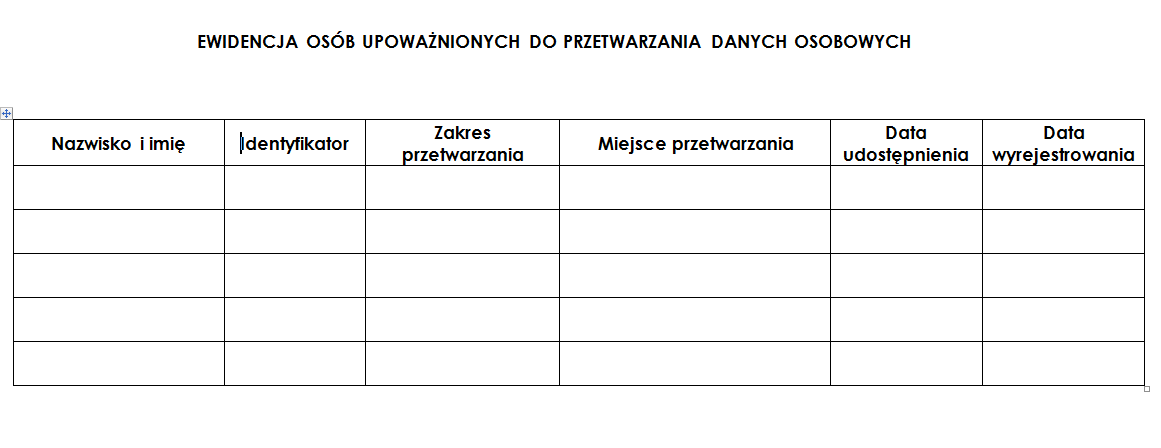 [Speaker Notes: Art. 47. Każdy ma prawo do ochrony prawnej życia prywatnego, rodzinnego, czci i dobrego imienia oraz do decydowania o swoim życiu osobistym. PRAWO DO OCHRONY ŻYCIA PRYWATNEGO
Art. 51. Nikt nie może być obowiązany inaczej niż na podstawie ustawy do ujawniania informacji dotyczących jego osoby.
Władze publiczne nie mogą pozyskiwać, gromadzić i udostępniać innych informacji o obywatelach niż niezbędne w demokratycznym państwie prawnym.
Każdy ma prawo dostępu do dotyczących go urzędowych dokumentów i zbiorów danych. Ograniczenie tego prawa może określić ustawa.
Każdy ma prawo do żądania sprostowania oraz usunięcia informacji nieprawdziwych, niepełnych lub zebranych w sposób sprzeczny z ustawą.
Zasady i tryb gromadzenia oraz udostępniania informacji określa ustawa.]
POZIOMY BEZPIECZEŃSTWA
Ochrona Danych Osobowych
Poziomy bezpieczeństwa przetwarzania danych osobowych w systemie informatycznym:
1) Podstawowy stosuje się, gdy:
 w systemie informatycznym nie są przetwarzane dane, o których mowa w art. 27 ODO (wrażliwe), oraz
 żadne z urządzeń systemu informatycznego, służącego do przetwarzania danych osobowych nie jest połączone z siecią publiczną.
2) Podwyższony stosuje się, gdy:
w systemie informatycznym przetwarzane są dane osobowe, o których mowa w art. 27 ODO (wrażliwe), oraz
żadne z urządzeń systemu informatycznego, służącego do przetwarzania danych osobowych nie jest połączone z siecią publiczną.
3) Wysoki stosuje się, gdy:
 przynajmniej jedno urządzenie systemu informatycznego, służącego do przetwarzania danych osobowych, połączone jest z siecią publiczną.
[Speaker Notes: Art. 47. Każdy ma prawo do ochrony prawnej życia prywatnego, rodzinnego, czci i dobrego imienia oraz do decydowania o swoim życiu osobistym. PRAWO DO OCHRONY ŻYCIA PRYWATNEGO
Art. 51. Nikt nie może być obowiązany inaczej niż na podstawie ustawy do ujawniania informacji dotyczących jego osoby.
Władze publiczne nie mogą pozyskiwać, gromadzić i udostępniać innych informacji o obywatelach niż niezbędne w demokratycznym państwie prawnym.
Każdy ma prawo dostępu do dotyczących go urzędowych dokumentów i zbiorów danych. Ograniczenie tego prawa może określić ustawa.
Każdy ma prawo do żądania sprostowania oraz usunięcia informacji nieprawdziwych, niepełnych lub zebranych w sposób sprzeczny z ustawą.
Zasady i tryb gromadzenia oraz udostępniania informacji określa ustawa.]
GIODO
Ochrona Danych Osobowych
- Organem do spraw ochrony danych osobowych jest Generalny Inspektor Ochrony Danych Osobowych.
- GIODO wykonuje swoje zadania przy pomocy Biura Generalnego Inspektora Ochrony Danych Osobowych, zwanego dalej Biurem.
Do zadań GIODO w szczególności należy:
1)   kontrola zgodności przetwarzania danych z przepisami o ochronie danych osobowych;
2)   wydawanie decyzji administracyjnych i rozpatrywanie skarg w sprawach wykonania przepisów o ochronie danych osobowych;
3)   zapewnienie wykonania przez zobowiązanych obowiązków o charakterze niepieniężnym wynikających z decyzji, o których mowa w pkt 2, przez stosowanie środków egzekucyjnych przewidzianych w ustawie o postępowaniu egzekucyjnym w administracji ;
4)   prowadzenie rejestru zbiorów danych oraz rejestru administratorów bezpieczeństwa informacji, a także udzielanie informacji o zarejestrowanych zbiorach danych i zarejestrowanych administratorach bezpieczeństwa informacji;
5)   opiniowanie projektów ustaw i rozporządzeń dotyczących ochrony danych osobowych;
6)   inicjowanie i podejmowanie przedsięwzięć w zakresie doskonalenia ochrony danych osobowych;
7)   uczestniczenie w pracach międzynarodowych organizacji i instytucji zajmujących się problematyką ochrony danych osobowych.
[Speaker Notes: Art. 47. Każdy ma prawo do ochrony prawnej życia prywatnego, rodzinnego, czci i dobrego imienia oraz do decydowania o swoim życiu osobistym. PRAWO DO OCHRONY ŻYCIA PRYWATNEGO
Art. 51. Nikt nie może być obowiązany inaczej niż na podstawie ustawy do ujawniania informacji dotyczących jego osoby.
Władze publiczne nie mogą pozyskiwać, gromadzić i udostępniać innych informacji o obywatelach niż niezbędne w demokratycznym państwie prawnym.
Każdy ma prawo dostępu do dotyczących go urzędowych dokumentów i zbiorów danych. Ograniczenie tego prawa może określić ustawa.
Każdy ma prawo do żądania sprostowania oraz usunięcia informacji nieprawdziwych, niepełnych lub zebranych w sposób sprzeczny z ustawą.
Zasady i tryb gromadzenia oraz udostępniania informacji określa ustawa.]
KONTROLA
Ochrona Danych Osobowych
Kierownik kontrolowanej jednostki organizacyjnej oraz kontrolowana osoba fizyczna będąca administratorem danych osobowych są obowiązani umożliwić inspektorowi przeprowadzenie kontroli, a w szczególności umożliwić przeprowadzenie czynności oraz spełnić żądania, o których mowa w art. 14 pkt 1-4.
2. W toku kontroli zbiorów danych, inspektor przeprowadzający kontrolę ma prawo wglądu do zbioru zawierającego dane osobowe jedynie za pośrednictwem upoważnionego przedstawiciela kontrolowanej jednostki organizacyjnej.
3. Kontrolę przeprowadza się po okazaniu imiennego upoważnienia wraz z legitymacją służbową.
4. Imienne upoważnienie powinno zawierać:
1)   wskazanie podstawy prawnej przeprowadzenia kontroli;
2)   oznaczenie organu kontroli;
3)   imię i nazwisko, stanowisko służbowe osoby upoważnionej do przeprowadzenia kontroli oraz numer jej legitymacji służbowej;
4)   określenie zakresu przedmiotowego kontroli;
5)   oznaczenie podmiotu objętego kontrolą albo zbioru danych, albo miejsca poddawanego kontroli;
6)   wskazanie daty rozpoczęcia i przewidywanego terminu zakończenia kontroli;
7)   podpis GIODO;
8)   pouczenie kontrolowanego podmiotu o jego prawach i obowiązkach;
datę i miejsce wystawienia imiennego upoważnienia.
Art.. 14 o.d.o.
[Speaker Notes: Art. 47. Każdy ma prawo do ochrony prawnej życia prywatnego, rodzinnego, czci i dobrego imienia oraz do decydowania o swoim życiu osobistym. PRAWO DO OCHRONY ŻYCIA PRYWATNEGO
Art. 51. Nikt nie może być obowiązany inaczej niż na podstawie ustawy do ujawniania informacji dotyczących jego osoby.
Władze publiczne nie mogą pozyskiwać, gromadzić i udostępniać innych informacji o obywatelach niż niezbędne w demokratycznym państwie prawnym.
Każdy ma prawo dostępu do dotyczących go urzędowych dokumentów i zbiorów danych. Ograniczenie tego prawa może określić ustawa.
Każdy ma prawo do żądania sprostowania oraz usunięcia informacji nieprawdziwych, niepełnych lub zebranych w sposób sprzeczny z ustawą.
Zasady i tryb gromadzenia oraz udostępniania informacji określa ustawa.]
Ochrona Danych Osobowych
W celu wykonania zadań kontroli upoważnieni przez niego pracownicy Biura, zwani dalej "inspektorami", mają prawo:
1) wstępu, w godzinach od 6:00 do 22:00, za okazaniem imiennego upoważnienia i legitymacji służbowej, do pomieszczenia, w którym zlokalizowany jest zbiór danych, oraz pomieszczenia, w którym przetwarzane są dane poza zbiorem danych, i przeprowadzenia niezbędnych badań lub innych czynności kontrolnych w celu oceny zgodności przetwarzania danych z ustawą;
2) żądać złożenia pisemnych lub ustnych wyjaśnień oraz wzywać i przesłuchiwać osoby w zakresie niezbędnym do ustalenia stanu faktycznego;
3) wglądu do wszelkich dokumentów i wszelkich danych mających bezpośredni związek z przedmiotem kontroli oraz sporządzania ich kopii;
4) przeprowadzania oględzin urządzeń, nośników oraz systemów informatycznych służących do przetwarzania danych;
zlecać sporządzanie ekspertyz i opinii.
art.. 15 o.d.o.
[Speaker Notes: Art. 47. Każdy ma prawo do ochrony prawnej życia prywatnego, rodzinnego, czci i dobrego imienia oraz do decydowania o swoim życiu osobistym. PRAWO DO OCHRONY ŻYCIA PRYWATNEGO
Art. 51. Nikt nie może być obowiązany inaczej niż na podstawie ustawy do ujawniania informacji dotyczących jego osoby.
Władze publiczne nie mogą pozyskiwać, gromadzić i udostępniać innych informacji o obywatelach niż niezbędne w demokratycznym państwie prawnym.
Każdy ma prawo dostępu do dotyczących go urzędowych dokumentów i zbiorów danych. Ograniczenie tego prawa może określić ustawa.
Każdy ma prawo do żądania sprostowania oraz usunięcia informacji nieprawdziwych, niepełnych lub zebranych w sposób sprzeczny z ustawą.
Zasady i tryb gromadzenia oraz udostępniania informacji określa ustawa.]
Ochrona Danych Osobowych
Jeżeli na podstawie wyników kontroli inspektor stwierdzi naruszenie przepisów o ochronie danych osobowych, występuje do Generalnego Inspektora o zastosowanie środków, o których mowa w art. 18.
Na podstawie ustaleń kontroli inspektor może żądać wszczęcia postępowania dyscyplinarnego lub innego przewidzianego prawem postępowania przeciwko osobom winnym dopuszczenia do uchybień i poinformowania go, w określonym terminie, o wynikach tego postępowania i podjętych działaniach.
Art.. 17 o.d.o.
[Speaker Notes: Art. 47. Każdy ma prawo do ochrony prawnej życia prywatnego, rodzinnego, czci i dobrego imienia oraz do decydowania o swoim życiu osobistym. PRAWO DO OCHRONY ŻYCIA PRYWATNEGO
Art. 51. Nikt nie może być obowiązany inaczej niż na podstawie ustawy do ujawniania informacji dotyczących jego osoby.
Władze publiczne nie mogą pozyskiwać, gromadzić i udostępniać innych informacji o obywatelach niż niezbędne w demokratycznym państwie prawnym.
Każdy ma prawo dostępu do dotyczących go urzędowych dokumentów i zbiorów danych. Ograniczenie tego prawa może określić ustawa.
Każdy ma prawo do żądania sprostowania oraz usunięcia informacji nieprawdziwych, niepełnych lub zebranych w sposób sprzeczny z ustawą.
Zasady i tryb gromadzenia oraz udostępniania informacji określa ustawa.]
Ochrona Danych Osobowych
W przypadku naruszenia przepisów o ochronie danych osobowych Generalny Inspektor z urzędu lub na wniosek osoby zainteresowanej, w drodze decyzji administracyjnej, nakazuje przywrócenie stanu zgodnego z prawem, a w szczególności:
1) usunięcie uchybień;
2) uzupełnienie, uaktualnienie, sprostowanie, udostępnienie lub nieudostępnienie danych osobowych;
3) zastosowanie dodatkowych środków zabezpieczających zgromadzone dane osobowe;
4) wstrzymanie przekazywania danych osobowych do państwa trzeciego;
5) zabezpieczenie danych lub przekazanie ich innym podmiotom;
6) usunięcie danych osobowych.
Art.. 18 o.d.o.
[Speaker Notes: Art. 47. Każdy ma prawo do ochrony prawnej życia prywatnego, rodzinnego, czci i dobrego imienia oraz do decydowania o swoim życiu osobistym. PRAWO DO OCHRONY ŻYCIA PRYWATNEGO
Art. 51. Nikt nie może być obowiązany inaczej niż na podstawie ustawy do ujawniania informacji dotyczących jego osoby.
Władze publiczne nie mogą pozyskiwać, gromadzić i udostępniać innych informacji o obywatelach niż niezbędne w demokratycznym państwie prawnym.
Każdy ma prawo dostępu do dotyczących go urzędowych dokumentów i zbiorów danych. Ograniczenie tego prawa może określić ustawa.
Każdy ma prawo do żądania sprostowania oraz usunięcia informacji nieprawdziwych, niepełnych lub zebranych w sposób sprzeczny z ustawą.
Zasady i tryb gromadzenia oraz udostępniania informacji określa ustawa.]
REJESTRACJA ZBIORÓW DANYCH OSOBOWYCH
Ochrona Danych Osobowych
Administrator danych jest obowiązany zgłosić zbiór danych do rejestracji GIODO, z wyjątkiem przypadków, o których mowa w art. 43 ust. 1 i 1a.

Zbiór jest jawny.
ART. 40  i 42 O.D.O.
[Speaker Notes: Art. 47. Każdy ma prawo do ochrony prawnej życia prywatnego, rodzinnego, czci i dobrego imienia oraz do decydowania o swoim życiu osobistym. PRAWO DO OCHRONY ŻYCIA PRYWATNEGO
Art. 51. Nikt nie może być obowiązany inaczej niż na podstawie ustawy do ujawniania informacji dotyczących jego osoby.
Władze publiczne nie mogą pozyskiwać, gromadzić i udostępniać innych informacji o obywatelach niż niezbędne w demokratycznym państwie prawnym.
Każdy ma prawo dostępu do dotyczących go urzędowych dokumentów i zbiorów danych. Ograniczenie tego prawa może określić ustawa.
Każdy ma prawo do żądania sprostowania oraz usunięcia informacji nieprawdziwych, niepełnych lub zebranych w sposób sprzeczny z ustawą.
Zasady i tryb gromadzenia oraz udostępniania informacji określa ustawa.]
Ochrona Danych Osobowych
Z obowiązku rejestracji zbioru danych zwolnieni są administratorzy danych:
1) zawierających informacje niejawne;
2) które zostały uzyskane w wyniku czynności operacyjno-rozpoznawczych przez funkcjonariuszy organów uprawnionych do tych czynności;
3) przetwarzanych przez właściwe organy dla potrzeb postępowania sądowego oraz na podstawie przepisów o Krajowym Rejestrze Karnym;
4) przetwarzanych przez Generalnego Inspektora Informacji Finansowej;
5) przetwarzanych przez właściwe organy na potrzeby udziału Rzeczypospolitej Polskiej w Systemie Informacyjnym Schengen oraz Wizowym Systemie Informacyjnym;
6) przetwarzanych przez właściwe organy na podstawie przepisów o wymianie informacji z organami ścigania państw członkowskich Unii Europejskiej;
[Speaker Notes: Art. 47. Każdy ma prawo do ochrony prawnej życia prywatnego, rodzinnego, czci i dobrego imienia oraz do decydowania o swoim życiu osobistym. PRAWO DO OCHRONY ŻYCIA PRYWATNEGO
Art. 51. Nikt nie może być obowiązany inaczej niż na podstawie ustawy do ujawniania informacji dotyczących jego osoby.
Władze publiczne nie mogą pozyskiwać, gromadzić i udostępniać innych informacji o obywatelach niż niezbędne w demokratycznym państwie prawnym.
Każdy ma prawo dostępu do dotyczących go urzędowych dokumentów i zbiorów danych. Ograniczenie tego prawa może określić ustawa.
Każdy ma prawo do żądania sprostowania oraz usunięcia informacji nieprawdziwych, niepełnych lub zebranych w sposób sprzeczny z ustawą.
Zasady i tryb gromadzenia oraz udostępniania informacji określa ustawa.]
Ochrona Danych Osobowych
Z obowiązku rejestracji zbioru danych zwolnieni są administratorzy danych:
7) dotyczących osób należących do kościoła lub innego związku wyznaniowego, o uregulowanej sytuacji prawnej, przetwarzanych na potrzeby tego kościoła lub związku wyznaniowego;
8) przetwarzanych w związku z zatrudnieniem u nich, świadczeniem im usług na podstawie umów cywilnoprawnych, a także dotyczących osób u nich zrzeszonych lub uczących się;
9) dotyczących osób korzystających z ich usług medycznych, obsługi notarialnej, adwokackiej, radcy prawnego, rzecznika patentowego, doradcy podatkowego lub biegłego rewidenta;
10) tworzonych na podstawie przepisów dotyczących wyborów do Sejmu, Senatu, Parlamentu Europejskiego, rad gmin, rad powiatów i sejmików województw, wyborów na urząd Prezydenta Rzeczypospolitej Polskiej, na wójta, burmistrza, prezydenta miasta oraz dotyczących referendum ogólnokrajowego i referendum lokalnego;
11) dotyczących osób pozbawionych wolności na podstawie ustawy, w zakresie niezbędnym do wykonania tymczasowego aresztowania lub kary pozbawienia wolności;
[Speaker Notes: Art. 47. Każdy ma prawo do ochrony prawnej życia prywatnego, rodzinnego, czci i dobrego imienia oraz do decydowania o swoim życiu osobistym. PRAWO DO OCHRONY ŻYCIA PRYWATNEGO
Art. 51. Nikt nie może być obowiązany inaczej niż na podstawie ustawy do ujawniania informacji dotyczących jego osoby.
Władze publiczne nie mogą pozyskiwać, gromadzić i udostępniać innych informacji o obywatelach niż niezbędne w demokratycznym państwie prawnym.
Każdy ma prawo dostępu do dotyczących go urzędowych dokumentów i zbiorów danych. Ograniczenie tego prawa może określić ustawa.
Każdy ma prawo do żądania sprostowania oraz usunięcia informacji nieprawdziwych, niepełnych lub zebranych w sposób sprzeczny z ustawą.
Zasady i tryb gromadzenia oraz udostępniania informacji określa ustawa.]
Ochrona Danych Osobowych
Z obowiązku rejestracji zbioru danych zwolnieni są administratorzy danych:
12) przetwarzanych wyłącznie w celu wystawienia faktury, rachunku lub prowadzenia sprawozdawczości finansowej;
13) powszechnie dostępnych;
14) przetwarzanych w celu przygotowania rozprawy wymaganej do uzyskania dyplomu ukończenia szkoły wyższej lub stopnia naukowego;
15) przetwarzanych w zakresie drobnych bieżących spraw życia codziennego;
16) przetwarzanych w zbiorach, które nie są prowadzone z wykorzystaniem systemów informatycznych, z wyjątkiem zbiorów zawierających dane, o których mowa w art. 27 ust. 1.

Obowiązkowi rejestracji zbiorów danych osobowych, z wyjątkiem zbiorów zawierających dane wrażliwe, nie podlega administrator danych, który powołał administratora bezpieczeństwa informacji i zgłosił go GIODO do rejestracji.
[Speaker Notes: Art. 47. Każdy ma prawo do ochrony prawnej życia prywatnego, rodzinnego, czci i dobrego imienia oraz do decydowania o swoim życiu osobistym. PRAWO DO OCHRONY ŻYCIA PRYWATNEGO
Art. 51. Nikt nie może być obowiązany inaczej niż na podstawie ustawy do ujawniania informacji dotyczących jego osoby.
Władze publiczne nie mogą pozyskiwać, gromadzić i udostępniać innych informacji o obywatelach niż niezbędne w demokratycznym państwie prawnym.
Każdy ma prawo dostępu do dotyczących go urzędowych dokumentów i zbiorów danych. Ograniczenie tego prawa może określić ustawa.
Każdy ma prawo do żądania sprostowania oraz usunięcia informacji nieprawdziwych, niepełnych lub zebranych w sposób sprzeczny z ustawą.
Zasady i tryb gromadzenia oraz udostępniania informacji określa ustawa.]
RODO
Ochrona Danych Osobowych
DYREKTYWA 95/46/WE PARLAMENTU EUROPEJSKIEGO I RADY
z dnia 24 października 1995 r.

w sprawie ochrony osób fizycznych w zakresie przetwarzania danych osobowych i swobodnego przepływu tych danych

(Dz.U.UE L z dnia 23 listopada 1995 r.)

Dz.U.UE.L.1995.281.31 ze zm.
[Speaker Notes: Art. 47. Każdy ma prawo do ochrony prawnej życia prywatnego, rodzinnego, czci i dobrego imienia oraz do decydowania o swoim życiu osobistym. PRAWO DO OCHRONY ŻYCIA PRYWATNEGO
Art. 51. Nikt nie może być obowiązany inaczej niż na podstawie ustawy do ujawniania informacji dotyczących jego osoby.
Władze publiczne nie mogą pozyskiwać, gromadzić i udostępniać innych informacji o obywatelach niż niezbędne w demokratycznym państwie prawnym.
Każdy ma prawo dostępu do dotyczących go urzędowych dokumentów i zbiorów danych. Ograniczenie tego prawa może określić ustawa.
Każdy ma prawo do żądania sprostowania oraz usunięcia informacji nieprawdziwych, niepełnych lub zebranych w sposób sprzeczny z ustawą.
Zasady i tryb gromadzenia oraz udostępniania informacji określa ustawa.]
Ochrona Danych Osobowych
Rozporządzenie Parlamentu Europejskiego i Rady (UE) 2016/679 z dnia 27 kwietnia 2016 r. w sprawie ochrony osób fizycznych w związku z przetwarzaniem danych osobowych i w sprawie swobodnego przepływu takich danych oraz uchylenia dyrektywy 95/46/WE (ogólne rozporządzenie o ochronie danych - RODO) 

http://eur-lex.europa.eu/legal-content/PL/TXT/?uri=CELEX%3A32016R0679

ROZPORZADZENIE PARLAMENT EUROPEJSKI I RADA UNII EUROPEJSKIEJ:

Stosowane jest wprost w polskim prawodawstwie (nie potrzeba polskich przepisów by wprowadzić je do polskiego obiegu prawnego jak w przypadku dyrektywy).
Polskie przepisy tylko uzupełniają Rozporządzenie gdzie na to pozwalają ją przepisy RODO (wstępny projekt ustawy).
[Speaker Notes: Art. 47. Każdy ma prawo do ochrony prawnej życia prywatnego, rodzinnego, czci i dobrego imienia oraz do decydowania o swoim życiu osobistym. PRAWO DO OCHRONY ŻYCIA PRYWATNEGO
Art. 51. Nikt nie może być obowiązany inaczej niż na podstawie ustawy do ujawniania informacji dotyczących jego osoby.
Władze publiczne nie mogą pozyskiwać, gromadzić i udostępniać innych informacji o obywatelach niż niezbędne w demokratycznym państwie prawnym.
Każdy ma prawo dostępu do dotyczących go urzędowych dokumentów i zbiorów danych. Ograniczenie tego prawa może określić ustawa.
Każdy ma prawo do żądania sprostowania oraz usunięcia informacji nieprawdziwych, niepełnych lub zebranych w sposób sprzeczny z ustawą.
Zasady i tryb gromadzenia oraz udostępniania informacji określa ustawa.]
Ochrona Danych Osobowych
ROZDZIAŁ I – Przepisy ogólne (art. 1 - 4)
ROZDZIAŁ II – Zasady (art. 5 - 11)
ROZDZIAŁ III - Prawa osoby, której dane dotyczą (art. 12 - 23),
Sekcja 1 - Przejrzystość oraz tryb korzystania z praw (art. 12),
Sekcja 2 - Informacje i dostęp do danych osobowych (art. 13-15),
Sekcja 3 - Sprostowanie i usuwanie danych (art. 16-20),
Sekcja 4 - Prawo do sprzeciwu oraz zautomatyzowane podejmowanie decyzji w indywidualnych przypadkach (art. 21-22),
Sekcja 5 – Ograniczenia (art. 23).
ROZDZIAŁ IV - Administrator i podmiot przetwarzający (art. 24 - 43),
Sekcja 1 - Obowiązki ogólne (art. 24 - 31),
Sekcja 2 - Bezpieczeństwo danych osobowych (art. 32 - 34),
Sekcja 3 - Ocena skutków dla ochrony danych i uprzednie konsultacje (art. 35 - 36),
Sekcja 4 - Inspektor ochrony danych (art. 37 - 39),
Sekcja 5 - Kodeksy postępowania i certyfikacja (art. 40 - 43),
[Speaker Notes: Art. 47. Każdy ma prawo do ochrony prawnej życia prywatnego, rodzinnego, czci i dobrego imienia oraz do decydowania o swoim życiu osobistym. PRAWO DO OCHRONY ŻYCIA PRYWATNEGO
Art. 51. Nikt nie może być obowiązany inaczej niż na podstawie ustawy do ujawniania informacji dotyczących jego osoby.
Władze publiczne nie mogą pozyskiwać, gromadzić i udostępniać innych informacji o obywatelach niż niezbędne w demokratycznym państwie prawnym.
Każdy ma prawo dostępu do dotyczących go urzędowych dokumentów i zbiorów danych. Ograniczenie tego prawa może określić ustawa.
Każdy ma prawo do żądania sprostowania oraz usunięcia informacji nieprawdziwych, niepełnych lub zebranych w sposób sprzeczny z ustawą.
Zasady i tryb gromadzenia oraz udostępniania informacji określa ustawa.]
Ochrona Danych Osobowych
ROZDZIAŁ V - Przekazywanie danych osobowych do państw trzecich lub organizacji międzynarodowych (art. 44 - 50),
ROZDZIAŁ VI - Niezależne organy nadzorcze (art. 51 - 59),
Sekcja 1 - Niezależny status (art. 51 - 54),
Sekcja 2 - Właściwość, zadania i uprawnienia (art. 55 - 59),
ROZDZIAŁ VII - Współpraca i spójność (art. 60 - 76),
Sekcja 1 – Współpraca (art. 60 - 62),
Sekcja 2 – Spójność (art. 63 - 67),
Sekcja 3 - Europejska rada ochrony danych (art. 68 - 76),
ROZDZIAŁ VIII - Środki ochrony prawnej, odpowiedzialność i sankcje (art. 77 - 84),
ROZDZIAŁ IX - Przepisy dotyczące szczególnych sytuacji związanych z przetwarzaniem (art. 85 - 91),
ROZDZIAŁ X - Akty delegowane i akty wykonawcze (art. 92 - 93),
ROZDZIAŁ XI - Przepisy końcowe (art. 94 - 99),
[Speaker Notes: Art. 47. Każdy ma prawo do ochrony prawnej życia prywatnego, rodzinnego, czci i dobrego imienia oraz do decydowania o swoim życiu osobistym. PRAWO DO OCHRONY ŻYCIA PRYWATNEGO
Art. 51. Nikt nie może być obowiązany inaczej niż na podstawie ustawy do ujawniania informacji dotyczących jego osoby.
Władze publiczne nie mogą pozyskiwać, gromadzić i udostępniać innych informacji o obywatelach niż niezbędne w demokratycznym państwie prawnym.
Każdy ma prawo dostępu do dotyczących go urzędowych dokumentów i zbiorów danych. Ograniczenie tego prawa może określić ustawa.
Każdy ma prawo do żądania sprostowania oraz usunięcia informacji nieprawdziwych, niepełnych lub zebranych w sposób sprzeczny z ustawą.
Zasady i tryb gromadzenia oraz udostępniania informacji określa ustawa.]
DEFINICJE
Ochrona Danych Osobowych
Dane osobowe - oznaczają informacje o zidentyfikowanej lub możliwej do zidentyfikowania osobie fizycznej („osobie, której dane dotyczą”); możliwa do zidentyfikowania osoba fizyczna to osoba, którą można bezpośrednio lub pośrednio zidentyfikować, w szczególności na podstawie identyfikatora takiego jak imię i nazwisko, numer identyfikacyjny, dane o lokalizacji, identyfikator internetowy lub jeden bądź kilka szczególnych czynników określających fizyczną, fizjologiczną, genetyczną, psychiczną, ekonomiczną, kulturową lub społeczną tożsamość osoby fizycznej

Artykuł 4.1. RODO
[Speaker Notes: Art. 47. Każdy ma prawo do ochrony prawnej życia prywatnego, rodzinnego, czci i dobrego imienia oraz do decydowania o swoim życiu osobistym. PRAWO DO OCHRONY ŻYCIA PRYWATNEGO
Art. 51. Nikt nie może być obowiązany inaczej niż na podstawie ustawy do ujawniania informacji dotyczących jego osoby.
Władze publiczne nie mogą pozyskiwać, gromadzić i udostępniać innych informacji o obywatelach niż niezbędne w demokratycznym państwie prawnym.
Każdy ma prawo dostępu do dotyczących go urzędowych dokumentów i zbiorów danych. Ograniczenie tego prawa może określić ustawa.
Każdy ma prawo do żądania sprostowania oraz usunięcia informacji nieprawdziwych, niepełnych lub zebranych w sposób sprzeczny z ustawą.
Zasady i tryb gromadzenia oraz udostępniania informacji określa ustawa.]
Ochrona Danych Osobowych
Przetwarzanie - oznacza operację lub zestaw operacji wykonywanych na danych osobowych lub zestawach danych osobowych w sposób zautomatyzowany lub niezautomatyzowany, taką jak zbieranie, utrwalanie, organizowanie, porządkowanie, przechowywanie, adaptowanie lub modyfikowanie, pobieranie, przeglądanie, wykorzystywanie, ujawnianie poprzez przesłanie, rozpowszechnianie lub innego rodzaju udostępnianie, dopasowywanie lub łączenie, ograniczanie, usuwanie lub niszczenie.

Artykuł 4.2. RODO
[Speaker Notes: Art. 47. Każdy ma prawo do ochrony prawnej życia prywatnego, rodzinnego, czci i dobrego imienia oraz do decydowania o swoim życiu osobistym. PRAWO DO OCHRONY ŻYCIA PRYWATNEGO
Art. 51. Nikt nie może być obowiązany inaczej niż na podstawie ustawy do ujawniania informacji dotyczących jego osoby.
Władze publiczne nie mogą pozyskiwać, gromadzić i udostępniać innych informacji o obywatelach niż niezbędne w demokratycznym państwie prawnym.
Każdy ma prawo dostępu do dotyczących go urzędowych dokumentów i zbiorów danych. Ograniczenie tego prawa może określić ustawa.
Każdy ma prawo do żądania sprostowania oraz usunięcia informacji nieprawdziwych, niepełnych lub zebranych w sposób sprzeczny z ustawą.
Zasady i tryb gromadzenia oraz udostępniania informacji określa ustawa.]
Ochrona Danych Osobowych
Ograniczenie przetwarzania - oznacza oznaczenie przechowywanych danych osobowych w celu ograniczenia ich przyszłego przetwarzania

Artykuł 4.3. RODO
[Speaker Notes: Art. 47. Każdy ma prawo do ochrony prawnej życia prywatnego, rodzinnego, czci i dobrego imienia oraz do decydowania o swoim życiu osobistym. PRAWO DO OCHRONY ŻYCIA PRYWATNEGO
Art. 51. Nikt nie może być obowiązany inaczej niż na podstawie ustawy do ujawniania informacji dotyczących jego osoby.
Władze publiczne nie mogą pozyskiwać, gromadzić i udostępniać innych informacji o obywatelach niż niezbędne w demokratycznym państwie prawnym.
Każdy ma prawo dostępu do dotyczących go urzędowych dokumentów i zbiorów danych. Ograniczenie tego prawa może określić ustawa.
Każdy ma prawo do żądania sprostowania oraz usunięcia informacji nieprawdziwych, niepełnych lub zebranych w sposób sprzeczny z ustawą.
Zasady i tryb gromadzenia oraz udostępniania informacji określa ustawa.]
Ochrona Danych Osobowych
Profilowanie - oznacza dowolną formę zautomatyzowanego przetwarzania danych osobowych, które polega na wykorzystaniu danych osobowych do oceny niektórych czynników osobowych osoby fizycznej, w szczególności do analizy lub prognozy aspektów dotyczących efektów pracy tej osoby fizycznej, jej sytuacji ekonomicznej, zdrowia, osobistych preferencji, zainteresowań, wiarygodności, zachowania, lokalizacji lub przemieszczania się;

Artykuł 4.4. RODO
[Speaker Notes: Art. 47. Każdy ma prawo do ochrony prawnej życia prywatnego, rodzinnego, czci i dobrego imienia oraz do decydowania o swoim życiu osobistym. PRAWO DO OCHRONY ŻYCIA PRYWATNEGO
Art. 51. Nikt nie może być obowiązany inaczej niż na podstawie ustawy do ujawniania informacji dotyczących jego osoby.
Władze publiczne nie mogą pozyskiwać, gromadzić i udostępniać innych informacji o obywatelach niż niezbędne w demokratycznym państwie prawnym.
Każdy ma prawo dostępu do dotyczących go urzędowych dokumentów i zbiorów danych. Ograniczenie tego prawa może określić ustawa.
Każdy ma prawo do żądania sprostowania oraz usunięcia informacji nieprawdziwych, niepełnych lub zebranych w sposób sprzeczny z ustawą.
Zasady i tryb gromadzenia oraz udostępniania informacji określa ustawa.]
Ochrona Danych Osobowych
Pseudonimizacja - oznacza przetworzenie danych osobowych w taki sposób, by nie można ich było już przypisać konkretnej osobie, której dane dotyczą, bez użycia dodatkowych informacji, pod warunkiem że takie dodatkowe informacje są przechowywane osobno i są objęte środkami technicznymi i organizacyjnymi uniemożliwiającymi ich przypisanie zidentyfikowanej lub możliwej do zidentyfikowania osobie fizycznej.

Artykuł 4.5. RODO
[Speaker Notes: Art. 47. Każdy ma prawo do ochrony prawnej życia prywatnego, rodzinnego, czci i dobrego imienia oraz do decydowania o swoim życiu osobistym. PRAWO DO OCHRONY ŻYCIA PRYWATNEGO
Art. 51. Nikt nie może być obowiązany inaczej niż na podstawie ustawy do ujawniania informacji dotyczących jego osoby.
Władze publiczne nie mogą pozyskiwać, gromadzić i udostępniać innych informacji o obywatelach niż niezbędne w demokratycznym państwie prawnym.
Każdy ma prawo dostępu do dotyczących go urzędowych dokumentów i zbiorów danych. Ograniczenie tego prawa może określić ustawa.
Każdy ma prawo do żądania sprostowania oraz usunięcia informacji nieprawdziwych, niepełnych lub zebranych w sposób sprzeczny z ustawą.
Zasady i tryb gromadzenia oraz udostępniania informacji określa ustawa.]
Ochrona Danych Osobowych
Zbiór danych - oznacza uporządkowany zestaw danych osobowych dostępnych według określonych kryteriów, niezależnie od tego, czy zestaw ten jest scentralizowany, zdecentralizowany czy rozproszony funkcjonalnie lub geograficznie.

Artykuł 4.6. RODO
[Speaker Notes: Art. 47. Każdy ma prawo do ochrony prawnej życia prywatnego, rodzinnego, czci i dobrego imienia oraz do decydowania o swoim życiu osobistym. PRAWO DO OCHRONY ŻYCIA PRYWATNEGO
Art. 51. Nikt nie może być obowiązany inaczej niż na podstawie ustawy do ujawniania informacji dotyczących jego osoby.
Władze publiczne nie mogą pozyskiwać, gromadzić i udostępniać innych informacji o obywatelach niż niezbędne w demokratycznym państwie prawnym.
Każdy ma prawo dostępu do dotyczących go urzędowych dokumentów i zbiorów danych. Ograniczenie tego prawa może określić ustawa.
Każdy ma prawo do żądania sprostowania oraz usunięcia informacji nieprawdziwych, niepełnych lub zebranych w sposób sprzeczny z ustawą.
Zasady i tryb gromadzenia oraz udostępniania informacji określa ustawa.]
Ochrona Danych Osobowych
Administrator - oznacza osobę fizyczną lub prawną, organ publiczny, jednostkę lub inny podmiot, który samodzielnie lub wspólnie z innymi ustala cele i sposoby przetwarzania danych osobowych; jeżeli cele i sposoby takiego przetwarzania są określone w prawie Unii lub w prawie państwa członkowskiego, to również w prawie Unii lub w prawie państwa członkowskiego może zostać wyznaczony administrator lub mogą zostać określone konkretne kryteria jego wyznaczania.

Artykuł 4.7. RODO
[Speaker Notes: Art. 47. Każdy ma prawo do ochrony prawnej życia prywatnego, rodzinnego, czci i dobrego imienia oraz do decydowania o swoim życiu osobistym. PRAWO DO OCHRONY ŻYCIA PRYWATNEGO
Art. 51. Nikt nie może być obowiązany inaczej niż na podstawie ustawy do ujawniania informacji dotyczących jego osoby.
Władze publiczne nie mogą pozyskiwać, gromadzić i udostępniać innych informacji o obywatelach niż niezbędne w demokratycznym państwie prawnym.
Każdy ma prawo dostępu do dotyczących go urzędowych dokumentów i zbiorów danych. Ograniczenie tego prawa może określić ustawa.
Każdy ma prawo do żądania sprostowania oraz usunięcia informacji nieprawdziwych, niepełnych lub zebranych w sposób sprzeczny z ustawą.
Zasady i tryb gromadzenia oraz udostępniania informacji określa ustawa.]
Ochrona Danych Osobowych
Podmiot przetwarzający - oznacza osobę fizyczną lub prawną, organ publiczny, jednostkę lub inny podmiot, który przetwarza dane osobowe w imieniu administratora.

Artykuł 4.8. RODO
[Speaker Notes: Art. 47. Każdy ma prawo do ochrony prawnej życia prywatnego, rodzinnego, czci i dobrego imienia oraz do decydowania o swoim życiu osobistym. PRAWO DO OCHRONY ŻYCIA PRYWATNEGO
Art. 51. Nikt nie może być obowiązany inaczej niż na podstawie ustawy do ujawniania informacji dotyczących jego osoby.
Władze publiczne nie mogą pozyskiwać, gromadzić i udostępniać innych informacji o obywatelach niż niezbędne w demokratycznym państwie prawnym.
Każdy ma prawo dostępu do dotyczących go urzędowych dokumentów i zbiorów danych. Ograniczenie tego prawa może określić ustawa.
Każdy ma prawo do żądania sprostowania oraz usunięcia informacji nieprawdziwych, niepełnych lub zebranych w sposób sprzeczny z ustawą.
Zasady i tryb gromadzenia oraz udostępniania informacji określa ustawa.]
Ochrona Danych Osobowych
Odbiorca - oznacza osobę fizyczną lub prawną, organ publiczny, jednostkę lub inny podmiot, któremu ujawnia się dane osobowe, niezależnie od tego, czy jest stroną trzecią. Organy publiczne, które mogą otrzymywać dane osobowe w ramach konkretnego postępowania zgodnie z prawem Unii lub prawem państwa członkowskiego, nie są jednak uznawane za odbiorców; przetwarzanie tych danych przez te organy publiczne musi być zgodne z przepisami o ochronie danych mającymi zastosowanie stosownie do celów przetwarzania.

Artykuł 4.9. RODO
[Speaker Notes: Art. 47. Każdy ma prawo do ochrony prawnej życia prywatnego, rodzinnego, czci i dobrego imienia oraz do decydowania o swoim życiu osobistym. PRAWO DO OCHRONY ŻYCIA PRYWATNEGO
Art. 51. Nikt nie może być obowiązany inaczej niż na podstawie ustawy do ujawniania informacji dotyczących jego osoby.
Władze publiczne nie mogą pozyskiwać, gromadzić i udostępniać innych informacji o obywatelach niż niezbędne w demokratycznym państwie prawnym.
Każdy ma prawo dostępu do dotyczących go urzędowych dokumentów i zbiorów danych. Ograniczenie tego prawa może określić ustawa.
Każdy ma prawo do żądania sprostowania oraz usunięcia informacji nieprawdziwych, niepełnych lub zebranych w sposób sprzeczny z ustawą.
Zasady i tryb gromadzenia oraz udostępniania informacji określa ustawa.]
Ochrona Danych Osobowych
Strona trzecia - oznacza osobę fizyczną lub prawną, organ publiczny, jednostkę lub podmiot inny niż osoba, której dane dotyczą, administrator, podmiot przetwarzający czy osoby, które – z upoważnienia administratora lub podmiotu przetwarzającego – mogą przetwarzać dane osobowe.

Artykuł 4.10. RODO
[Speaker Notes: Art. 47. Każdy ma prawo do ochrony prawnej życia prywatnego, rodzinnego, czci i dobrego imienia oraz do decydowania o swoim życiu osobistym. PRAWO DO OCHRONY ŻYCIA PRYWATNEGO
Art. 51. Nikt nie może być obowiązany inaczej niż na podstawie ustawy do ujawniania informacji dotyczących jego osoby.
Władze publiczne nie mogą pozyskiwać, gromadzić i udostępniać innych informacji o obywatelach niż niezbędne w demokratycznym państwie prawnym.
Każdy ma prawo dostępu do dotyczących go urzędowych dokumentów i zbiorów danych. Ograniczenie tego prawa może określić ustawa.
Każdy ma prawo do żądania sprostowania oraz usunięcia informacji nieprawdziwych, niepełnych lub zebranych w sposób sprzeczny z ustawą.
Zasady i tryb gromadzenia oraz udostępniania informacji określa ustawa.]
Ochrona Danych Osobowych
Zgoda - osoby, której dane dotyczą oznacza dobrowolne, konkretne, świadome i jednoznaczne okazanie woli, którym osoba, której dane dotyczą, w formie oświadczenia lub wyraźnego działania potwierdzającego, przyzwala na przetwarzanie dotyczących jej danych osobowych;

Artykuł 4.11. RODO
[Speaker Notes: Art. 47. Każdy ma prawo do ochrony prawnej życia prywatnego, rodzinnego, czci i dobrego imienia oraz do decydowania o swoim życiu osobistym. PRAWO DO OCHRONY ŻYCIA PRYWATNEGO
Art. 51. Nikt nie może być obowiązany inaczej niż na podstawie ustawy do ujawniania informacji dotyczących jego osoby.
Władze publiczne nie mogą pozyskiwać, gromadzić i udostępniać innych informacji o obywatelach niż niezbędne w demokratycznym państwie prawnym.
Każdy ma prawo dostępu do dotyczących go urzędowych dokumentów i zbiorów danych. Ograniczenie tego prawa może określić ustawa.
Każdy ma prawo do żądania sprostowania oraz usunięcia informacji nieprawdziwych, niepełnych lub zebranych w sposób sprzeczny z ustawą.
Zasady i tryb gromadzenia oraz udostępniania informacji określa ustawa.]
Ochrona Danych Osobowych
Naruszenie ochrony danych osobowych - oznacza naruszenie bezpieczeństwa prowadzące do przypadkowego lub niezgodnego z prawem zniszczenia, utracenia, zmodyfikowania, nieuprawnionego ujawnienia lub nieuprawnionego dostępu do danych osobowych przesyłanych, przechowywanych lub w inny sposób przetwarzanych.


Artykuł 4.12. RODO
[Speaker Notes: Art. 47. Każdy ma prawo do ochrony prawnej życia prywatnego, rodzinnego, czci i dobrego imienia oraz do decydowania o swoim życiu osobistym. PRAWO DO OCHRONY ŻYCIA PRYWATNEGO
Art. 51. Nikt nie może być obowiązany inaczej niż na podstawie ustawy do ujawniania informacji dotyczących jego osoby.
Władze publiczne nie mogą pozyskiwać, gromadzić i udostępniać innych informacji o obywatelach niż niezbędne w demokratycznym państwie prawnym.
Każdy ma prawo dostępu do dotyczących go urzędowych dokumentów i zbiorów danych. Ograniczenie tego prawa może określić ustawa.
Każdy ma prawo do żądania sprostowania oraz usunięcia informacji nieprawdziwych, niepełnych lub zebranych w sposób sprzeczny z ustawą.
Zasady i tryb gromadzenia oraz udostępniania informacji określa ustawa.]
Ochrona Danych Osobowych
Dane genetyczne - oznaczają dane osobowe dotyczące odziedziczonych lub nabytych cech genetycznych osoby fizycznej, które ujawniają niepowtarzalne informacje o fizjologii lub zdrowiu tej osoby i które wynikają w szczególności z analizy próbki biologicznej pochodzącej od tej osoby fizycznej.

Artykuł 4.13. RODO
[Speaker Notes: Art. 47. Każdy ma prawo do ochrony prawnej życia prywatnego, rodzinnego, czci i dobrego imienia oraz do decydowania o swoim życiu osobistym. PRAWO DO OCHRONY ŻYCIA PRYWATNEGO
Art. 51. Nikt nie może być obowiązany inaczej niż na podstawie ustawy do ujawniania informacji dotyczących jego osoby.
Władze publiczne nie mogą pozyskiwać, gromadzić i udostępniać innych informacji o obywatelach niż niezbędne w demokratycznym państwie prawnym.
Każdy ma prawo dostępu do dotyczących go urzędowych dokumentów i zbiorów danych. Ograniczenie tego prawa może określić ustawa.
Każdy ma prawo do żądania sprostowania oraz usunięcia informacji nieprawdziwych, niepełnych lub zebranych w sposób sprzeczny z ustawą.
Zasady i tryb gromadzenia oraz udostępniania informacji określa ustawa.]
Ochrona Danych Osobowych
Dane biometryczne - oznaczają dane osobowe, które wynikają ze specjalnego przetwarzania technicznego, dotyczą cech fizycznych, fizjologicznych lub behawioralnych osoby fizycznej oraz umożliwiają lub potwierdzają jednoznaczną identyfikację tej osoby, takie jak wizerunek twarzy lub dane daktyloskopijne.

Artykuł 4.14. RODO
[Speaker Notes: Art. 47. Każdy ma prawo do ochrony prawnej życia prywatnego, rodzinnego, czci i dobrego imienia oraz do decydowania o swoim życiu osobistym. PRAWO DO OCHRONY ŻYCIA PRYWATNEGO
Art. 51. Nikt nie może być obowiązany inaczej niż na podstawie ustawy do ujawniania informacji dotyczących jego osoby.
Władze publiczne nie mogą pozyskiwać, gromadzić i udostępniać innych informacji o obywatelach niż niezbędne w demokratycznym państwie prawnym.
Każdy ma prawo dostępu do dotyczących go urzędowych dokumentów i zbiorów danych. Ograniczenie tego prawa może określić ustawa.
Każdy ma prawo do żądania sprostowania oraz usunięcia informacji nieprawdziwych, niepełnych lub zebranych w sposób sprzeczny z ustawą.
Zasady i tryb gromadzenia oraz udostępniania informacji określa ustawa.]
Ochrona Danych Osobowych
Dane dotyczące zdrowia - oznaczają dane osobowe o zdrowiu fizycznym lub psychicznym osoby fizycznej – w tym o korzystaniu z usług opieki zdrowotnej – ujawniające informacje o stanie jej zdrowia.

Artykuł 4.15. RODO
[Speaker Notes: Art. 47. Każdy ma prawo do ochrony prawnej życia prywatnego, rodzinnego, czci i dobrego imienia oraz do decydowania o swoim życiu osobistym. PRAWO DO OCHRONY ŻYCIA PRYWATNEGO
Art. 51. Nikt nie może być obowiązany inaczej niż na podstawie ustawy do ujawniania informacji dotyczących jego osoby.
Władze publiczne nie mogą pozyskiwać, gromadzić i udostępniać innych informacji o obywatelach niż niezbędne w demokratycznym państwie prawnym.
Każdy ma prawo dostępu do dotyczących go urzędowych dokumentów i zbiorów danych. Ograniczenie tego prawa może określić ustawa.
Każdy ma prawo do żądania sprostowania oraz usunięcia informacji nieprawdziwych, niepełnych lub zebranych w sposób sprzeczny z ustawą.
Zasady i tryb gromadzenia oraz udostępniania informacji określa ustawa.]
Ochrona Danych Osobowych
Główna jednostka organizacyjna - oznacza:
a) jeżeli chodzi o administratora posiadającego jednostki organizacyjne w więcej niż jednym państwie członkowskim – miejsce, w którym znajduje się jego centralna administracja w Unii, a jeżeli decyzje co do celów i sposobów przetwarzania danych osobowych zapadają w innej jednostce organizacyjnej tego administratora w Unii i ta jednostka organizacyjna ma prawo nakazać wykonanie takich decyzji, to za główną jednostkę organizacyjną uznaje się jednostkę organizacyjną, w której zapadają takie decyzje.

b) jeżeli chodzi o podmiot przetwarzający posiadający jednostki organizacyjne w więcej niż jednym państwie członkowskim – miejsce, w którym znajduje się jego centralna administracja w Unii lub, w przypadku gdy podmiot przetwarzający nie ma centralnej administracji w Unii – jednostkę organizacyjną podmiotu przetwarzającego w Unii, w której odbywają się główne czynności przetwarzania w ramach działalności jednostki organizacyjnej podmiotu przetwarzającego, w zakresie w jakim podmiot przetwarzający podlega szczególnym obowiązkom na mocy niniejszego rozporządzenia.
Artykuł 4.16. RODO
[Speaker Notes: Art. 47. Każdy ma prawo do ochrony prawnej życia prywatnego, rodzinnego, czci i dobrego imienia oraz do decydowania o swoim życiu osobistym. PRAWO DO OCHRONY ŻYCIA PRYWATNEGO
Art. 51. Nikt nie może być obowiązany inaczej niż na podstawie ustawy do ujawniania informacji dotyczących jego osoby.
Władze publiczne nie mogą pozyskiwać, gromadzić i udostępniać innych informacji o obywatelach niż niezbędne w demokratycznym państwie prawnym.
Każdy ma prawo dostępu do dotyczących go urzędowych dokumentów i zbiorów danych. Ograniczenie tego prawa może określić ustawa.
Każdy ma prawo do żądania sprostowania oraz usunięcia informacji nieprawdziwych, niepełnych lub zebranych w sposób sprzeczny z ustawą.
Zasady i tryb gromadzenia oraz udostępniania informacji określa ustawa.]
Ochrona Danych Osobowych
Przedstawiciel - oznacza osobę fizyczną lub prawną mającą miejsce zamieszkania lub siedzibę w Unii, która została wyznaczona na piśmie przez administratora lub podmiot przetwarzający na mocy art. 27 do reprezentowania administratora lub podmiotu przetwarzającego w zakresie ich obowiązków wynikających z niniejszego rozporządzenia.

Artykuł 4.17. RODO
[Speaker Notes: Art. 47. Każdy ma prawo do ochrony prawnej życia prywatnego, rodzinnego, czci i dobrego imienia oraz do decydowania o swoim życiu osobistym. PRAWO DO OCHRONY ŻYCIA PRYWATNEGO
Art. 51. Nikt nie może być obowiązany inaczej niż na podstawie ustawy do ujawniania informacji dotyczących jego osoby.
Władze publiczne nie mogą pozyskiwać, gromadzić i udostępniać innych informacji o obywatelach niż niezbędne w demokratycznym państwie prawnym.
Każdy ma prawo dostępu do dotyczących go urzędowych dokumentów i zbiorów danych. Ograniczenie tego prawa może określić ustawa.
Każdy ma prawo do żądania sprostowania oraz usunięcia informacji nieprawdziwych, niepełnych lub zebranych w sposób sprzeczny z ustawą.
Zasady i tryb gromadzenia oraz udostępniania informacji określa ustawa.]
Ochrona Danych Osobowych
Przedsiębiorca - oznacza osobę fizyczną lub prawną prowadzącą działalność gospodarczą, niezależnie od formy prawnej, w tym spółki osobowe lub zrzeszenia prowadzące regularną działalność gospodarczą.

Artykuł 4.18. RODO
[Speaker Notes: Art. 47. Każdy ma prawo do ochrony prawnej życia prywatnego, rodzinnego, czci i dobrego imienia oraz do decydowania o swoim życiu osobistym. PRAWO DO OCHRONY ŻYCIA PRYWATNEGO
Art. 51. Nikt nie może być obowiązany inaczej niż na podstawie ustawy do ujawniania informacji dotyczących jego osoby.
Władze publiczne nie mogą pozyskiwać, gromadzić i udostępniać innych informacji o obywatelach niż niezbędne w demokratycznym państwie prawnym.
Każdy ma prawo dostępu do dotyczących go urzędowych dokumentów i zbiorów danych. Ograniczenie tego prawa może określić ustawa.
Każdy ma prawo do żądania sprostowania oraz usunięcia informacji nieprawdziwych, niepełnych lub zebranych w sposób sprzeczny z ustawą.
Zasady i tryb gromadzenia oraz udostępniania informacji określa ustawa.]
Ochrona Danych Osobowych
Grupa przedsiębiorstw - oznacza przedsiębiorstwo sprawujące kontrolę oraz przedsiębiorstwa przez nie kontrolowane.

Artykuł 4.19. RODO
[Speaker Notes: Art. 47. Każdy ma prawo do ochrony prawnej życia prywatnego, rodzinnego, czci i dobrego imienia oraz do decydowania o swoim życiu osobistym. PRAWO DO OCHRONY ŻYCIA PRYWATNEGO
Art. 51. Nikt nie może być obowiązany inaczej niż na podstawie ustawy do ujawniania informacji dotyczących jego osoby.
Władze publiczne nie mogą pozyskiwać, gromadzić i udostępniać innych informacji o obywatelach niż niezbędne w demokratycznym państwie prawnym.
Każdy ma prawo dostępu do dotyczących go urzędowych dokumentów i zbiorów danych. Ograniczenie tego prawa może określić ustawa.
Każdy ma prawo do żądania sprostowania oraz usunięcia informacji nieprawdziwych, niepełnych lub zebranych w sposób sprzeczny z ustawą.
Zasady i tryb gromadzenia oraz udostępniania informacji określa ustawa.]
Ochrona Danych Osobowych
Wiążące reguły korporacyjne - oznaczają polityki ochrony danych osobowych stosowane przez administratora lub podmiot przetwarzający, którzy posiadają jednostkę organizacyjną na terytorium państwa członkowskiego, przy jednorazowym lub wielokrotnym przekazaniu danych osobowych administratorowi lub podmiotowi przetwarzającemu w co najmniej jednym państwie trzecim w ramach grupy przedsiębiorstw lub grupy przedsiębiorców prowadzących wspólną działalność gospodarczą.


Artykuł 4.20. RODO
[Speaker Notes: Art. 47. Każdy ma prawo do ochrony prawnej życia prywatnego, rodzinnego, czci i dobrego imienia oraz do decydowania o swoim życiu osobistym. PRAWO DO OCHRONY ŻYCIA PRYWATNEGO
Art. 51. Nikt nie może być obowiązany inaczej niż na podstawie ustawy do ujawniania informacji dotyczących jego osoby.
Władze publiczne nie mogą pozyskiwać, gromadzić i udostępniać innych informacji o obywatelach niż niezbędne w demokratycznym państwie prawnym.
Każdy ma prawo dostępu do dotyczących go urzędowych dokumentów i zbiorów danych. Ograniczenie tego prawa może określić ustawa.
Każdy ma prawo do żądania sprostowania oraz usunięcia informacji nieprawdziwych, niepełnych lub zebranych w sposób sprzeczny z ustawą.
Zasady i tryb gromadzenia oraz udostępniania informacji określa ustawa.]
Ochrona Danych Osobowych
Organ nadzorczy - oznacza niezależny organ publiczny ustanowiony przez państwo członkowskie zgodnie z art. 51.


Artykuł 4.21. RODO
[Speaker Notes: Art. 47. Każdy ma prawo do ochrony prawnej życia prywatnego, rodzinnego, czci i dobrego imienia oraz do decydowania o swoim życiu osobistym. PRAWO DO OCHRONY ŻYCIA PRYWATNEGO
Art. 51. Nikt nie może być obowiązany inaczej niż na podstawie ustawy do ujawniania informacji dotyczących jego osoby.
Władze publiczne nie mogą pozyskiwać, gromadzić i udostępniać innych informacji o obywatelach niż niezbędne w demokratycznym państwie prawnym.
Każdy ma prawo dostępu do dotyczących go urzędowych dokumentów i zbiorów danych. Ograniczenie tego prawa może określić ustawa.
Każdy ma prawo do żądania sprostowania oraz usunięcia informacji nieprawdziwych, niepełnych lub zebranych w sposób sprzeczny z ustawą.
Zasady i tryb gromadzenia oraz udostępniania informacji określa ustawa.]
Ochrona Danych Osobowych
Organ nadzorczy, którego sprawa dotyczy - oznacza organ nadzorczy, którego dotyczy przetwarzanie danych osobowych, ponieważ:
a) administrator lub podmiot przetwarzający posiadają jednostkę organizacyjną na terytorium państwa członkowskiego tego organu nadzorczego;
b) Przetwarzanie znacznie wpływa lub może znacznie wpłynąć na osoby, których dane dotyczą, mające miejsce zamieszkania w państwie członkowskim tego organu nadzorczego; lub
c) wniesiono do niego skargę.

Artykuł 4.22. RODO
[Speaker Notes: Art. 47. Każdy ma prawo do ochrony prawnej życia prywatnego, rodzinnego, czci i dobrego imienia oraz do decydowania o swoim życiu osobistym. PRAWO DO OCHRONY ŻYCIA PRYWATNEGO
Art. 51. Nikt nie może być obowiązany inaczej niż na podstawie ustawy do ujawniania informacji dotyczących jego osoby.
Władze publiczne nie mogą pozyskiwać, gromadzić i udostępniać innych informacji o obywatelach niż niezbędne w demokratycznym państwie prawnym.
Każdy ma prawo dostępu do dotyczących go urzędowych dokumentów i zbiorów danych. Ograniczenie tego prawa może określić ustawa.
Każdy ma prawo do żądania sprostowania oraz usunięcia informacji nieprawdziwych, niepełnych lub zebranych w sposób sprzeczny z ustawą.
Zasady i tryb gromadzenia oraz udostępniania informacji określa ustawa.]
Ochrona Danych Osobowych
Transgraniczne przetwarzanie - oznacza:
a) przetwarzanie danych osobowych, które odbywa się w Unii w ramach działalności jednostek organizacyjnych w więcej, niż jednym państwie członkowskim administratora lub podmiotu przetwarzającego w Unii posiadającego jednostki organizacyjne w więcej niż jednym państwie członkowskim; albo
b) przetwarzanie danych osobowych, które odbywa się w Unii w ramach działalności pojedynczej jednostki organizacyjnej administratora lub podmiotu przetwarzającego w Unii, ale które znacznie wpływa lub może znacznie wpłynąć na osoby, których dane dotyczą, w więcej niż jednym państwie członkowskim.

Artykuł 4.23. RODO
[Speaker Notes: Art. 47. Każdy ma prawo do ochrony prawnej życia prywatnego, rodzinnego, czci i dobrego imienia oraz do decydowania o swoim życiu osobistym. PRAWO DO OCHRONY ŻYCIA PRYWATNEGO
Art. 51. Nikt nie może być obowiązany inaczej niż na podstawie ustawy do ujawniania informacji dotyczących jego osoby.
Władze publiczne nie mogą pozyskiwać, gromadzić i udostępniać innych informacji o obywatelach niż niezbędne w demokratycznym państwie prawnym.
Każdy ma prawo dostępu do dotyczących go urzędowych dokumentów i zbiorów danych. Ograniczenie tego prawa może określić ustawa.
Każdy ma prawo do żądania sprostowania oraz usunięcia informacji nieprawdziwych, niepełnych lub zebranych w sposób sprzeczny z ustawą.
Zasady i tryb gromadzenia oraz udostępniania informacji określa ustawa.]
INSPEKTOR OCHRONY DANYCH (IOD)
Ochrona Danych Osobowych
Artykuł 37 - Wyznaczenie inspektora ochrony danych:

ADO i Podmiot przetwarzający wyznaczają IOD, zawsze gdy:

 przetwarzania dokonują organ lub podmiot publiczny, z wyjątkiem sądów w zakresie sprawowania przez nie wymiaru sprawiedliwości,

 główna działalność polega na operacjach przetwarzania, które ze względu na swój charakter, zakres lub cele wymagają regularnego i systematycznego monitorowania osób, których dane dotyczą, na dużą skalę,

 główna działalność polega na przetwarzaniu na dużą skalę szczególnych kategorii danych osobowych oraz danych osobowych dotyczących wyroków skazujących i naruszeń prawa.
[Speaker Notes: Art. 47. Każdy ma prawo do ochrony prawnej życia prywatnego, rodzinnego, czci i dobrego imienia oraz do decydowania o swoim życiu osobistym. PRAWO DO OCHRONY ŻYCIA PRYWATNEGO
Art. 51. Nikt nie może być obowiązany inaczej niż na podstawie ustawy do ujawniania informacji dotyczących jego osoby.
Władze publiczne nie mogą pozyskiwać, gromadzić i udostępniać innych informacji o obywatelach niż niezbędne w demokratycznym państwie prawnym.
Każdy ma prawo dostępu do dotyczących go urzędowych dokumentów i zbiorów danych. Ograniczenie tego prawa może określić ustawa.
Każdy ma prawo do żądania sprostowania oraz usunięcia informacji nieprawdziwych, niepełnych lub zebranych w sposób sprzeczny z ustawą.
Zasady i tryb gromadzenia oraz udostępniania informacji określa ustawa.]
Ochrona Danych Osobowych
Artykuł 37 - Wyznaczenie inspektora ochrony danych:

 Grupa przedsiębiorstw może wyznaczyć jednego inspektora ochrony danych, o ile można będzie łatwo nawiązać z nim kontakt z każdej jednostki organizacyjnej.

 Jeżeli ADO lub PP są organem lub podmiotem publicznym, dla kilku takich organów lub podmiotów można wyznaczyć - z uwzględnieniem ich struktury organizacyjnej i wielkości - jednego inspektora ochrony danych.

 W przypadkach innych niż te, o których mowa w pierwszym slajdzie, ADO, PP, zrzeszenia lub inne podmioty reprezentujące określone kategorie administratorów lub podmiotów przetwarzających mogą wyznaczyć lub jeżeli wymaga tego prawo Unii lub prawo państwa członkowskiego, wyznaczają inspektora ochrony danych. Inspektor ochrony danych może działać w imieniu takich zrzeszeń i innych podmiotów reprezentujących administratorów lub podmioty przetwarzające.
[Speaker Notes: Art. 47. Każdy ma prawo do ochrony prawnej życia prywatnego, rodzinnego, czci i dobrego imienia oraz do decydowania o swoim życiu osobistym. PRAWO DO OCHRONY ŻYCIA PRYWATNEGO
Art. 51. Nikt nie może być obowiązany inaczej niż na podstawie ustawy do ujawniania informacji dotyczących jego osoby.
Władze publiczne nie mogą pozyskiwać, gromadzić i udostępniać innych informacji o obywatelach niż niezbędne w demokratycznym państwie prawnym.
Każdy ma prawo dostępu do dotyczących go urzędowych dokumentów i zbiorów danych. Ograniczenie tego prawa może określić ustawa.
Każdy ma prawo do żądania sprostowania oraz usunięcia informacji nieprawdziwych, niepełnych lub zebranych w sposób sprzeczny z ustawą.
Zasady i tryb gromadzenia oraz udostępniania informacji określa ustawa.]
Ochrona Danych Osobowych
Artykuł 37 - Wyznaczenie inspektora ochrony danych:

Inspektor ochrony danych jest wyznaczany na podstawie kwalifikacji zawodowych, a w szczególności wiedzy fachowej na temat prawa i praktyk w dziedzinie ochrony danych oraz umiejętności wypełnienia zadań, o których mowa w art. 39.

Inspektor ochrony danych może być członkiem personelu administratora lub podmiotu przetwarzającego lub wykonywać zadania na podstawie umowy o świadczenie usług.

Administrator lub podmiot przetwarzający publikują dane kontaktowe inspektora ochrony danych i zawiadamiają o nich organ nadzorczy.
[Speaker Notes: Art. 47. Każdy ma prawo do ochrony prawnej życia prywatnego, rodzinnego, czci i dobrego imienia oraz do decydowania o swoim życiu osobistym. PRAWO DO OCHRONY ŻYCIA PRYWATNEGO
Art. 51. Nikt nie może być obowiązany inaczej niż na podstawie ustawy do ujawniania informacji dotyczących jego osoby.
Władze publiczne nie mogą pozyskiwać, gromadzić i udostępniać innych informacji o obywatelach niż niezbędne w demokratycznym państwie prawnym.
Każdy ma prawo dostępu do dotyczących go urzędowych dokumentów i zbiorów danych. Ograniczenie tego prawa może określić ustawa.
Każdy ma prawo do żądania sprostowania oraz usunięcia informacji nieprawdziwych, niepełnych lub zebranych w sposób sprzeczny z ustawą.
Zasady i tryb gromadzenia oraz udostępniania informacji określa ustawa.]
Ochrona Danych Osobowych
Artykuł 38 - Status inspektora ochrony danych:

Administrator oraz podmiot przetwarzający zapewniają, by inspektor ochrony danych był właściwie i niezwłocznie włączany we wszystkie sprawy dotyczące ochrony danych osobowych.

Administrator oraz podmiot przetwarzający wspierają inspektora ochrony danych w wypełnianiu przez niego zadań, o których mowa w art. 39, zapewniając mu zasoby niezbędne do wykonania tych zadań oraz dostęp do danych osobowych i operacji przetwarzania, a także zasoby niezbędne do utrzymania jego wiedzy fachowej.

Administrator oraz podmiot przetwarzający zapewniają, by inspektor ochrony danych nie otrzymywał instrukcji dotyczących wykonywania tych zadań. Nie jest on odwoływany ani karany przez administratora ani podmiot przetwarzający za wypełnianie swoich zadań. Inspektor ochrony danych bezpośrednio podlega najwyższemu kierownictwu administratora lub podmiotu przetwarzającego.
[Speaker Notes: Art. 47. Każdy ma prawo do ochrony prawnej życia prywatnego, rodzinnego, czci i dobrego imienia oraz do decydowania o swoim życiu osobistym. PRAWO DO OCHRONY ŻYCIA PRYWATNEGO
Art. 51. Nikt nie może być obowiązany inaczej niż na podstawie ustawy do ujawniania informacji dotyczących jego osoby.
Władze publiczne nie mogą pozyskiwać, gromadzić i udostępniać innych informacji o obywatelach niż niezbędne w demokratycznym państwie prawnym.
Każdy ma prawo dostępu do dotyczących go urzędowych dokumentów i zbiorów danych. Ograniczenie tego prawa może określić ustawa.
Każdy ma prawo do żądania sprostowania oraz usunięcia informacji nieprawdziwych, niepełnych lub zebranych w sposób sprzeczny z ustawą.
Zasady i tryb gromadzenia oraz udostępniania informacji określa ustawa.]
Ochrona Danych Osobowych
Artykuł 38 - Status inspektora ochrony danych:

Osoby, których dane dotyczą, mogą kontaktować się z inspektorem ochrony danych we wszystkich sprawach związanych z przetwarzaniem ich danych osobowych oraz z wykonywaniem praw przysługujących im na mocy niniejszego rozporządzenia.

Inspektor ochrony danych jest zobowiązany do zachowania tajemnicy lub poufności co do wykonywania swoich zadań - zgodnie z prawem Unii lub prawem państwa członkowskiego.

Inspektor ochrony danych może wykonywać inne zadania i obowiązki. Administrator lub podmiot przetwarzający zapewniają, by takie zadania i obowiązki nie powodowały konfliktu interesów.
[Speaker Notes: Art. 47. Każdy ma prawo do ochrony prawnej życia prywatnego, rodzinnego, czci i dobrego imienia oraz do decydowania o swoim życiu osobistym. PRAWO DO OCHRONY ŻYCIA PRYWATNEGO
Art. 51. Nikt nie może być obowiązany inaczej niż na podstawie ustawy do ujawniania informacji dotyczących jego osoby.
Władze publiczne nie mogą pozyskiwać, gromadzić i udostępniać innych informacji o obywatelach niż niezbędne w demokratycznym państwie prawnym.
Każdy ma prawo dostępu do dotyczących go urzędowych dokumentów i zbiorów danych. Ograniczenie tego prawa może określić ustawa.
Każdy ma prawo do żądania sprostowania oraz usunięcia informacji nieprawdziwych, niepełnych lub zebranych w sposób sprzeczny z ustawą.
Zasady i tryb gromadzenia oraz udostępniania informacji określa ustawa.]
Ochrona Danych Osobowych
Artykuł 39 - Zadania inspektora ochrony danych:

Inspektor ochrony danych ma następujące zadania:
a) informowanie administratora, podmiotu przetwarzającego oraz pracowników, którzy przetwarzają dane osobowe, o obowiązkach spoczywających na nich na mocy niniejszego rozporządzenia oraz innych przepisów Unii lub państw członkowskich o ochronie danych i doradzanie im w tej sprawie;
b) monitorowanie przestrzegania niniejszego rozporządzenia, innych przepisów Unii lub państw członkowskich o ochronie danych oraz polityk administratora lub podmiotu przetwarzającego w dziedzinie ochrony danych osobowych, w tym podział obowiązków, działania zwiększające świadomość, szkolenia personelu uczestniczącego w operacjach przetwarzania oraz powiązane z tym audyty;
[Speaker Notes: Art. 47. Każdy ma prawo do ochrony prawnej życia prywatnego, rodzinnego, czci i dobrego imienia oraz do decydowania o swoim życiu osobistym. PRAWO DO OCHRONY ŻYCIA PRYWATNEGO
Art. 51. Nikt nie może być obowiązany inaczej niż na podstawie ustawy do ujawniania informacji dotyczących jego osoby.
Władze publiczne nie mogą pozyskiwać, gromadzić i udostępniać innych informacji o obywatelach niż niezbędne w demokratycznym państwie prawnym.
Każdy ma prawo dostępu do dotyczących go urzędowych dokumentów i zbiorów danych. Ograniczenie tego prawa może określić ustawa.
Każdy ma prawo do żądania sprostowania oraz usunięcia informacji nieprawdziwych, niepełnych lub zebranych w sposób sprzeczny z ustawą.
Zasady i tryb gromadzenia oraz udostępniania informacji określa ustawa.]
Ochrona Danych Osobowych
Artykuł 39 - Zadania inspektora ochrony danych:

Inspektor ochrony danych ma następujące zadania:
c) udzielanie na żądanie zaleceń co do oceny skutków dla ochrony danych oraz monitorowanie jej wykonania zgodnie z art. 35;
d) współpraca z organem nadzorczym;
e) pełnienie funkcji punktu kontaktowego dla organu nadzorczego w kwestiach związanych z przetwarzaniem, w tym z uprzednimi konsultacjami, o których mowa w art. 36, oraz w stosownych przypadkach prowadzenie konsultacji we wszelkich innych sprawach.

Inspektor ochrony danych wypełnia swoje zadania z należytym uwzględnieniem ryzyka związanego z operacjami przetwarzania, mając na uwadze charakter, zakres, kontekst i cele przetwarzania.
[Speaker Notes: Art. 47. Każdy ma prawo do ochrony prawnej życia prywatnego, rodzinnego, czci i dobrego imienia oraz do decydowania o swoim życiu osobistym. PRAWO DO OCHRONY ŻYCIA PRYWATNEGO
Art. 51. Nikt nie może być obowiązany inaczej niż na podstawie ustawy do ujawniania informacji dotyczących jego osoby.
Władze publiczne nie mogą pozyskiwać, gromadzić i udostępniać innych informacji o obywatelach niż niezbędne w demokratycznym państwie prawnym.
Każdy ma prawo dostępu do dotyczących go urzędowych dokumentów i zbiorów danych. Ograniczenie tego prawa może określić ustawa.
Każdy ma prawo do żądania sprostowania oraz usunięcia informacji nieprawdziwych, niepełnych lub zebranych w sposób sprzeczny z ustawą.
Zasady i tryb gromadzenia oraz udostępniania informacji określa ustawa.]
Ochrona Danych Osobowych
ROZDZIAŁ IV - Administrator i podmiot przetwarzający
Sekcja 3 - Ocena skutków dla ochrony danych i uprzednie konsultacje
Artykuł 35 - Ocena skutków dla ochrony danych
Artykuł 36 - Uprzednie konsultacje
[Speaker Notes: Art. 47. Każdy ma prawo do ochrony prawnej życia prywatnego, rodzinnego, czci i dobrego imienia oraz do decydowania o swoim życiu osobistym. PRAWO DO OCHRONY ŻYCIA PRYWATNEGO
Art. 51. Nikt nie może być obowiązany inaczej niż na podstawie ustawy do ujawniania informacji dotyczących jego osoby.
Władze publiczne nie mogą pozyskiwać, gromadzić i udostępniać innych informacji o obywatelach niż niezbędne w demokratycznym państwie prawnym.
Każdy ma prawo dostępu do dotyczących go urzędowych dokumentów i zbiorów danych. Ograniczenie tego prawa może określić ustawa.
Każdy ma prawo do żądania sprostowania oraz usunięcia informacji nieprawdziwych, niepełnych lub zebranych w sposób sprzeczny z ustawą.
Zasady i tryb gromadzenia oraz udostępniania informacji określa ustawa.]
ODPOWIEDZIALNOŚĆ PRZY PRZETWARZANIU DANYCH OSOBOWYCH
ODPOWIEDZIALNOŚĆ CYWILNA
Ochrona Danych Osobowych
Art. 23 K.C.
Dobra osobiste człowieka, jak w szczególności zdrowie, wolność, cześć, swoboda sumienia, nazwisko lub pseudonim, wizerunek, tajemnica korespondencji, nietykalność mieszkania, twórczość naukowa, artystyczna, wynalazcza i racjonalizatorska, pozostają pod ochroną prawa cywilnego niezależnie od ochrony przewidzianej w innych przepisach.
[Speaker Notes: Art. 47. Każdy ma prawo do ochrony prawnej życia prywatnego, rodzinnego, czci i dobrego imienia oraz do decydowania o swoim życiu osobistym. PRAWO DO OCHRONY ŻYCIA PRYWATNEGO
Art. 51. Nikt nie może być obowiązany inaczej niż na podstawie ustawy do ujawniania informacji dotyczących jego osoby.
Władze publiczne nie mogą pozyskiwać, gromadzić i udostępniać innych informacji o obywatelach niż niezbędne w demokratycznym państwie prawnym.
Każdy ma prawo dostępu do dotyczących go urzędowych dokumentów i zbiorów danych. Ograniczenie tego prawa może określić ustawa.
Każdy ma prawo do żądania sprostowania oraz usunięcia informacji nieprawdziwych, niepełnych lub zebranych w sposób sprzeczny z ustawą.
Zasady i tryb gromadzenia oraz udostępniania informacji określa ustawa.]
Ochrona Danych Osobowych
Art. 24 K.C.
§ 1. Ten, czyje dobro osobiste zostaje zagrożone cudzym działaniem, może żądać zaniechania tego działania, chyba że nie jest ono bezprawne. W razie dokonanego naruszenia może on także żądać, ażeby osoba, która dopuściła się naruszenia, dopełniła czynności potrzebnych do usunięcia jego skutków, w szczególności ażeby złożyła oświadczenie odpowiedniej treści i w odpowiedniej formie. Na zasadach przewidzianych w kodeksie może on również żądać zadośćuczynienia pieniężnego lub zapłaty odpowiedniej sumy pieniężnej na wskazany cel społeczny.
§ 2. Jeżeli wskutek naruszenia dobra osobistego została wyrządzona szkoda majątkowa, poszkodowany może żądać jej naprawienia na zasadach ogólnych.
§ 3. Przepisy powyższe nie uchybiają uprawnieniom przewidzianym w innych przepisach, w szczególności w prawie autorskim oraz w prawie wynalazczym.
[Speaker Notes: Art. 47. Każdy ma prawo do ochrony prawnej życia prywatnego, rodzinnego, czci i dobrego imienia oraz do decydowania o swoim życiu osobistym. PRAWO DO OCHRONY ŻYCIA PRYWATNEGO
Art. 51. Nikt nie może być obowiązany inaczej niż na podstawie ustawy do ujawniania informacji dotyczących jego osoby.
Władze publiczne nie mogą pozyskiwać, gromadzić i udostępniać innych informacji o obywatelach niż niezbędne w demokratycznym państwie prawnym.
Każdy ma prawo dostępu do dotyczących go urzędowych dokumentów i zbiorów danych. Ograniczenie tego prawa może określić ustawa.
Każdy ma prawo do żądania sprostowania oraz usunięcia informacji nieprawdziwych, niepełnych lub zebranych w sposób sprzeczny z ustawą.
Zasady i tryb gromadzenia oraz udostępniania informacji określa ustawa.]
ODPOWIEDZIALNOŚC KARNA
Ochrona Danych Osobowych
Ustawa z dnia 16 kwietnia 1993 r. o zwalczaniu nieuczciwej konkurencji:
Art. 23. 
1. Kto, wbrew ciążącemu na nim obowiązkowi w stosunku do przedsiębiorcy, ujawnia innej osobie lub wykorzystuje we własnej działalności gospodarczej informację stanowiącą tajemnicę przedsiębiorstwa, jeżeli wyrządza to poważną szkodę przedsiębiorcy, podlega grzywnie, karze ograniczenia wolności albo pozbawienia wolności do lat 2 .

2. Tej samej karze podlega, kto, uzyskawszy bezprawnie informację stanowiącą tajemnicę przedsiębiorstwa, ujawnia ją innej osobie lub wykorzystuje we własnej działalności gospodarczej.
[Speaker Notes: Art. 47. Każdy ma prawo do ochrony prawnej życia prywatnego, rodzinnego, czci i dobrego imienia oraz do decydowania o swoim życiu osobistym. PRAWO DO OCHRONY ŻYCIA PRYWATNEGO
Art. 51. Nikt nie może być obowiązany inaczej niż na podstawie ustawy do ujawniania informacji dotyczących jego osoby.
Władze publiczne nie mogą pozyskiwać, gromadzić i udostępniać innych informacji o obywatelach niż niezbędne w demokratycznym państwie prawnym.
Każdy ma prawo dostępu do dotyczących go urzędowych dokumentów i zbiorów danych. Ograniczenie tego prawa może określić ustawa.
Każdy ma prawo do żądania sprostowania oraz usunięcia informacji nieprawdziwych, niepełnych lub zebranych w sposób sprzeczny z ustawą.
Zasady i tryb gromadzenia oraz udostępniania informacji określa ustawa.]
Ochrona Danych Osobowych
Kodeks Karny:
Art. 266.  
§ 1. Kto, wbrew przepisom ustawy lub przyjętemu na siebie zobowiązaniu, ujawnia lub wykorzystuje informację, z którą zapoznał się w związku z pełnioną funkcją, wykonywaną pracą, działalnością publiczną, społeczną, gospodarczą lub naukową,
podlega grzywnie, karze ograniczenia wolności albo pozbawienia wolności do lat 2.

§ 2. Funkcjonariusz publiczny, który ujawnia osobie nieuprawnionej informację niejawną o klauzuli „zastrzeżone” lub „poufne” lub informację, którą uzyskał w związku z wykonywaniem czynności służbowych, a której ujawnienie może narazić na szkodę prawnie chroniony interes,
podlega karze pozbawienia wolności do lat 3.

§ 3. Ściganie przestępstwa określonego w § 1 następuje na wniosek pokrzywdzonego.
[Speaker Notes: Art. 47. Każdy ma prawo do ochrony prawnej życia prywatnego, rodzinnego, czci i dobrego imienia oraz do decydowania o swoim życiu osobistym. PRAWO DO OCHRONY ŻYCIA PRYWATNEGO
Art. 51. Nikt nie może być obowiązany inaczej niż na podstawie ustawy do ujawniania informacji dotyczących jego osoby.
Władze publiczne nie mogą pozyskiwać, gromadzić i udostępniać innych informacji o obywatelach niż niezbędne w demokratycznym państwie prawnym.
Każdy ma prawo dostępu do dotyczących go urzędowych dokumentów i zbiorów danych. Ograniczenie tego prawa może określić ustawa.
Każdy ma prawo do żądania sprostowania oraz usunięcia informacji nieprawdziwych, niepełnych lub zebranych w sposób sprzeczny z ustawą.
Zasady i tryb gromadzenia oraz udostępniania informacji określa ustawa.]
ODPOWIEDZIALNOŚC KARNA Z O.D.O.
Ochrona Danych Osobowych
Przepisy Karne z o.d.o:

Art. 49. 

1. Kto przetwarza w zbiorze dane osobowe, choć ich przetwarzanie nie jest dopuszczalne albo do których przetwarzania nie jest uprawniony, podlega grzywnie, karze ograniczenia wolności albo pozbawienia wolności do lat 2.

2. Jeżeli czyn określony w ust. 1 dotyczy danych ujawniających pochodzenie rasowe lub etniczne, poglądy polityczne, przekonania religijne lub filozoficzne, przynależność wyznaniową, partyjną lub związkową, danych o stanie zdrowia, kodzie genetycznym, nałogach lub życiu seksualnym, sprawca podlega grzywnie, karze ograniczenia wolności albo pozbawienia wolności do lat 3.
[Speaker Notes: Art. 47. Każdy ma prawo do ochrony prawnej życia prywatnego, rodzinnego, czci i dobrego imienia oraz do decydowania o swoim życiu osobistym. PRAWO DO OCHRONY ŻYCIA PRYWATNEGO
Art. 51. Nikt nie może być obowiązany inaczej niż na podstawie ustawy do ujawniania informacji dotyczących jego osoby.
Władze publiczne nie mogą pozyskiwać, gromadzić i udostępniać innych informacji o obywatelach niż niezbędne w demokratycznym państwie prawnym.
Każdy ma prawo dostępu do dotyczących go urzędowych dokumentów i zbiorów danych. Ograniczenie tego prawa może określić ustawa.
Każdy ma prawo do żądania sprostowania oraz usunięcia informacji nieprawdziwych, niepełnych lub zebranych w sposób sprzeczny z ustawą.
Zasady i tryb gromadzenia oraz udostępniania informacji określa ustawa.]
Ochrona Danych Osobowych
Przepisy Karne z o.d.o:

Art. 51. 

1. Kto administrując zbiorem danych lub będąc obowiązany do ochrony danych osobowych udostępnia je lub umożliwia dostęp do nich osobom nieupoważnionym, podlega grzywnie, karze ograniczenia wolności albo pozbawienia wolności do lat 2.

2. Jeżeli sprawca działa nieumyślnie, podlega grzywnie, karze ograniczenia wolności albo pozbawienia wolności do roku.
[Speaker Notes: Art. 47. Każdy ma prawo do ochrony prawnej życia prywatnego, rodzinnego, czci i dobrego imienia oraz do decydowania o swoim życiu osobistym. PRAWO DO OCHRONY ŻYCIA PRYWATNEGO
Art. 51. Nikt nie może być obowiązany inaczej niż na podstawie ustawy do ujawniania informacji dotyczących jego osoby.
Władze publiczne nie mogą pozyskiwać, gromadzić i udostępniać innych informacji o obywatelach niż niezbędne w demokratycznym państwie prawnym.
Każdy ma prawo dostępu do dotyczących go urzędowych dokumentów i zbiorów danych. Ograniczenie tego prawa może określić ustawa.
Każdy ma prawo do żądania sprostowania oraz usunięcia informacji nieprawdziwych, niepełnych lub zebranych w sposób sprzeczny z ustawą.
Zasady i tryb gromadzenia oraz udostępniania informacji określa ustawa.]
Ochrona Danych Osobowych
Przepisy Karne z o.d.o:

Art. 52. 

Kto administrując danymi narusza choćby nieumyślnie obowiązek zabezpieczenia ich przed zabraniem przez osobę nieuprawnioną, uszkodzeniem lub zniszczeniem, podlega grzywnie, karze ograniczenia wolności albo pozbawienia wolności do roku.
[Speaker Notes: Art. 47. Każdy ma prawo do ochrony prawnej życia prywatnego, rodzinnego, czci i dobrego imienia oraz do decydowania o swoim życiu osobistym. PRAWO DO OCHRONY ŻYCIA PRYWATNEGO
Art. 51. Nikt nie może być obowiązany inaczej niż na podstawie ustawy do ujawniania informacji dotyczących jego osoby.
Władze publiczne nie mogą pozyskiwać, gromadzić i udostępniać innych informacji o obywatelach niż niezbędne w demokratycznym państwie prawnym.
Każdy ma prawo dostępu do dotyczących go urzędowych dokumentów i zbiorów danych. Ograniczenie tego prawa może określić ustawa.
Każdy ma prawo do żądania sprostowania oraz usunięcia informacji nieprawdziwych, niepełnych lub zebranych w sposób sprzeczny z ustawą.
Zasady i tryb gromadzenia oraz udostępniania informacji określa ustawa.]
Ochrona Danych Osobowych
Przepisy Karne z o.d.o:

Art. 53. 

Kto będąc do tego obowiązany nie zgłasza do rejestracji zbioru danych, podlega grzywnie, karze ograniczenia wolności albo pozbawienia wolności do roku.
[Speaker Notes: Art. 47. Każdy ma prawo do ochrony prawnej życia prywatnego, rodzinnego, czci i dobrego imienia oraz do decydowania o swoim życiu osobistym. PRAWO DO OCHRONY ŻYCIA PRYWATNEGO
Art. 51. Nikt nie może być obowiązany inaczej niż na podstawie ustawy do ujawniania informacji dotyczących jego osoby.
Władze publiczne nie mogą pozyskiwać, gromadzić i udostępniać innych informacji o obywatelach niż niezbędne w demokratycznym państwie prawnym.
Każdy ma prawo dostępu do dotyczących go urzędowych dokumentów i zbiorów danych. Ograniczenie tego prawa może określić ustawa.
Każdy ma prawo do żądania sprostowania oraz usunięcia informacji nieprawdziwych, niepełnych lub zebranych w sposób sprzeczny z ustawą.
Zasady i tryb gromadzenia oraz udostępniania informacji określa ustawa.]
Ochrona Danych Osobowych
Przepisy Karne z o.d.o:

Art. 54. 

Kto administrując zbiorem danych nie dopełnia obowiązku poinformowania osoby, której dane dotyczą, o jej prawach lub przekazania tej osobie informacji umożliwiających korzystanie z praw przyznanych jej w niniejszej ustawie, podlega grzywnie, karze ograniczenia wolności albo pozbawienia wolności do roku.
[Speaker Notes: Art. 47. Każdy ma prawo do ochrony prawnej życia prywatnego, rodzinnego, czci i dobrego imienia oraz do decydowania o swoim życiu osobistym. PRAWO DO OCHRONY ŻYCIA PRYWATNEGO
Art. 51. Nikt nie może być obowiązany inaczej niż na podstawie ustawy do ujawniania informacji dotyczących jego osoby.
Władze publiczne nie mogą pozyskiwać, gromadzić i udostępniać innych informacji o obywatelach niż niezbędne w demokratycznym państwie prawnym.
Każdy ma prawo dostępu do dotyczących go urzędowych dokumentów i zbiorów danych. Ograniczenie tego prawa może określić ustawa.
Każdy ma prawo do żądania sprostowania oraz usunięcia informacji nieprawdziwych, niepełnych lub zebranych w sposób sprzeczny z ustawą.
Zasady i tryb gromadzenia oraz udostępniania informacji określa ustawa.]
Ochrona Danych Osobowych
Przepisy Karne z o.d.o:

Art. 54a. 

Kto inspektorowi udaremnia lub utrudnia wykonanie czynności kontrolnej, podlega grzywnie, karze ograniczenia wolności albo pozbawienia wolności do lat 2.
[Speaker Notes: Art. 47. Każdy ma prawo do ochrony prawnej życia prywatnego, rodzinnego, czci i dobrego imienia oraz do decydowania o swoim życiu osobistym. PRAWO DO OCHRONY ŻYCIA PRYWATNEGO
Art. 51. Nikt nie może być obowiązany inaczej niż na podstawie ustawy do ujawniania informacji dotyczących jego osoby.
Władze publiczne nie mogą pozyskiwać, gromadzić i udostępniać innych informacji o obywatelach niż niezbędne w demokratycznym państwie prawnym.
Każdy ma prawo dostępu do dotyczących go urzędowych dokumentów i zbiorów danych. Ograniczenie tego prawa może określić ustawa.
Każdy ma prawo do żądania sprostowania oraz usunięcia informacji nieprawdziwych, niepełnych lub zebranych w sposób sprzeczny z ustawą.
Zasady i tryb gromadzenia oraz udostępniania informacji określa ustawa.]
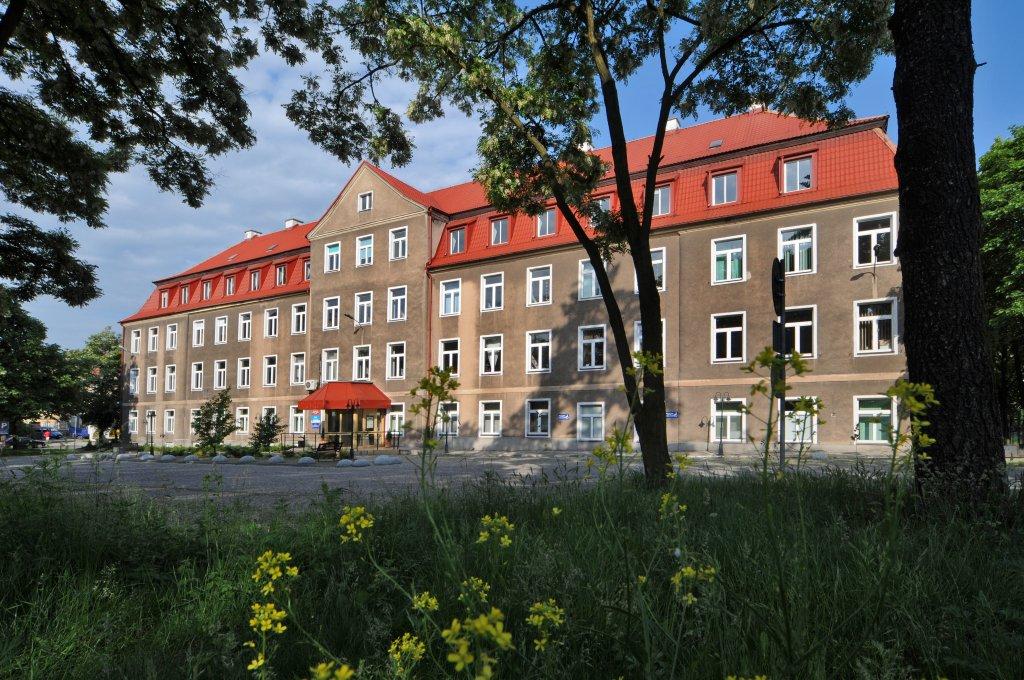 Dziękuję za uwagę
Rafał Osajda